Научно-методическая конференция
«Инновационные направления развития профильного обучения в инженерных классах московских школ при взаимодействии с вузами»
Организацияпроектно-исследовательской деятельности для приобретения опыта применениянаучных методов познания
В. В. Савина
учитель физики ГБОУ Гимназии № 1538
Пункт 5 ФГОС основного общего образования утв. приказом Минобрнауки России от 17.12.2010 № 1897
В основе ФГОС лежит системно-деятельностный подход,
 который обеспечивает: 
 формирование готовности к саморазвитию и непрерывному образованию; 
 проектирование и конструирование социальной среды развития обучающихся в системе образования; 
 активную учебно-познавательную деятельность обучающихся; 
 построение образовательного процесса с учетом индивидуальных возрастных, психологических и физиологических особенностей обучающихся.
Проектно-исследовательская деятельность позволяет приобрести опыт применения эмпирических методов познания:

  Операционального (описание, сравнение)
  Экспериментального (эксперимент)
  Логико-математического (моделирование)
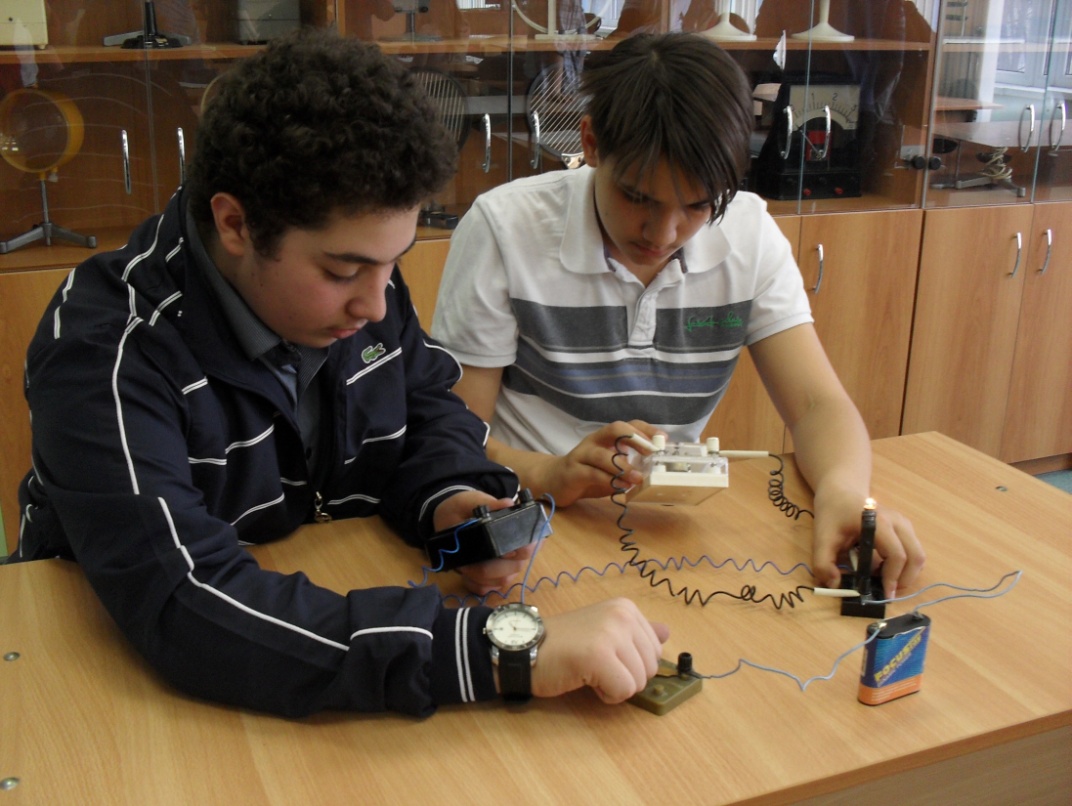 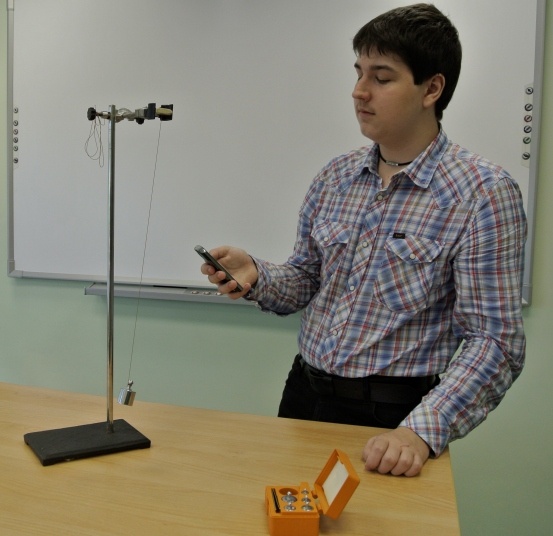 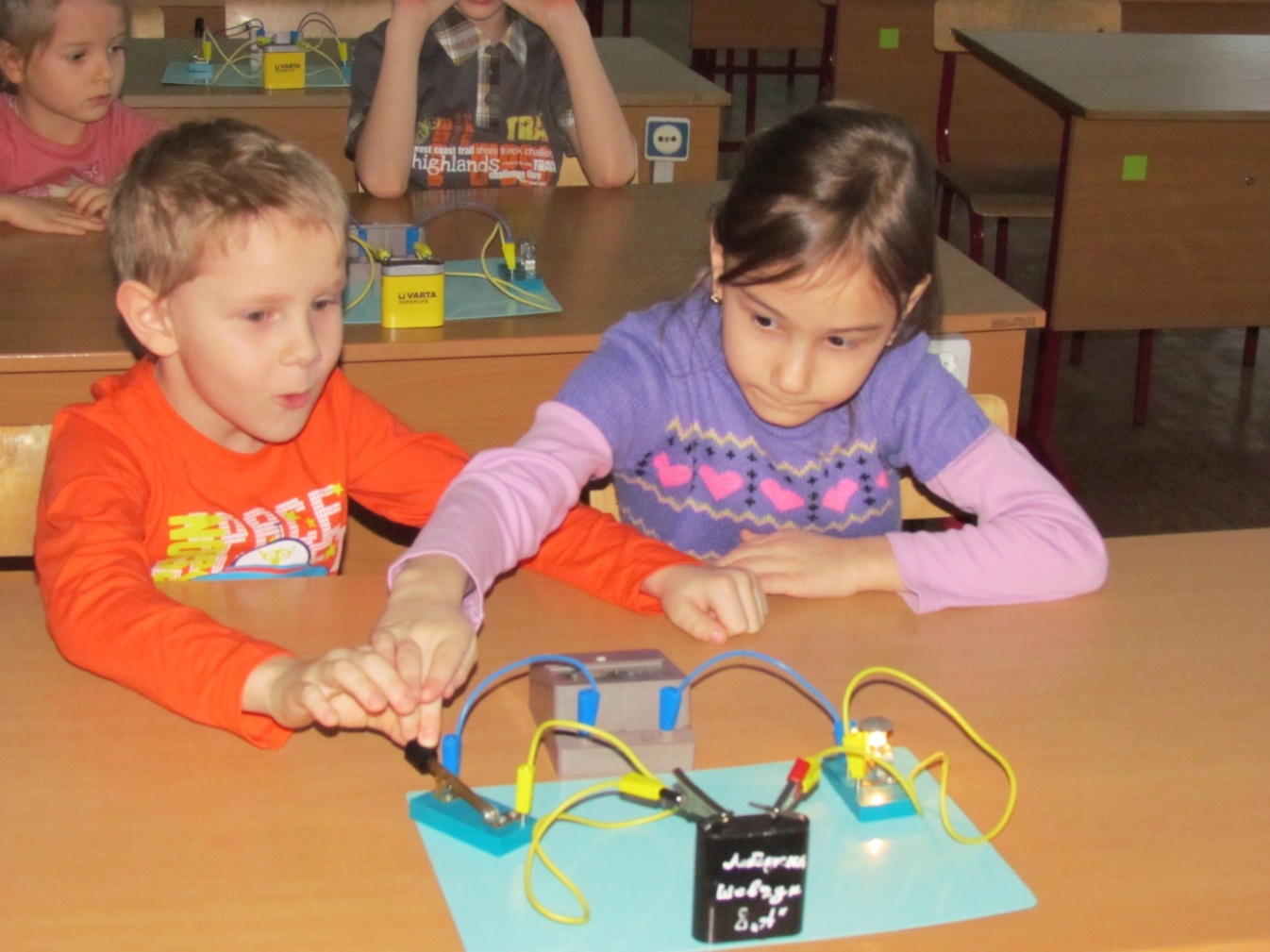 «Исследовать – значит видеть то,
что видели все, и думать так, 
как не думал никто».

Альберт Сент-Дьерди
Методы реализации исследовательского подхода в обучении:






Формыреализации исследовательского подхода в обучении:
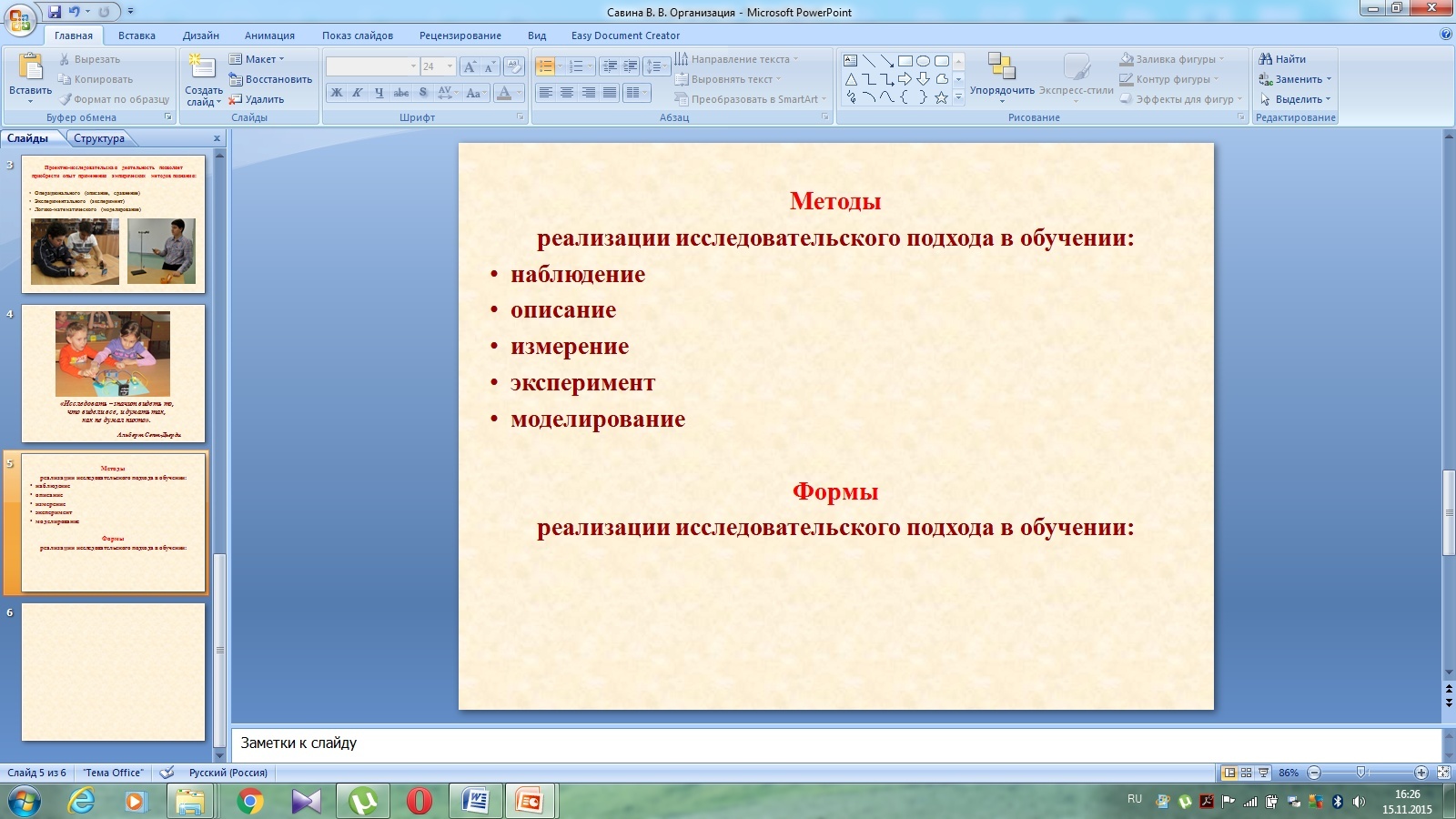 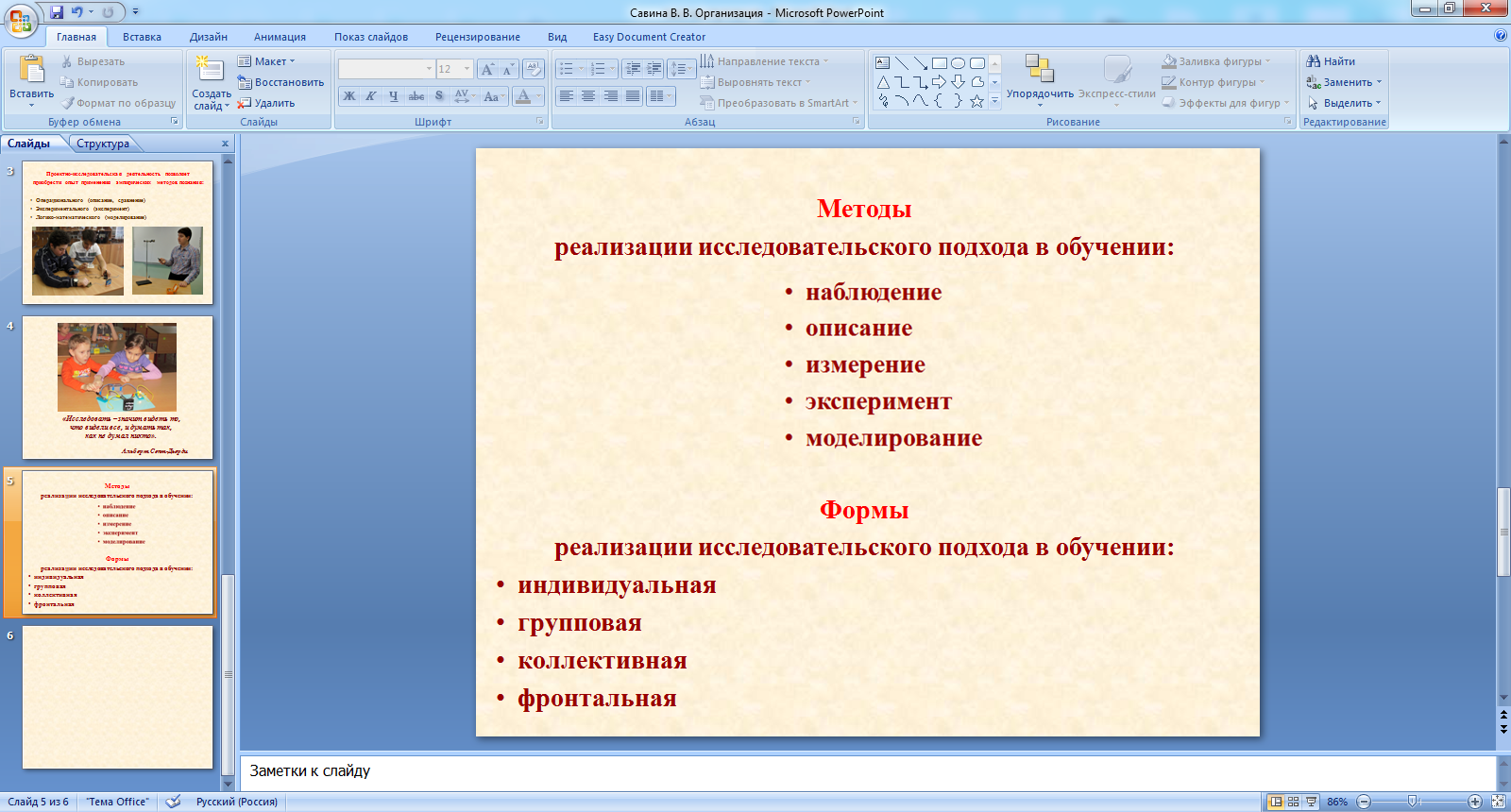 Организацияисследовательской деятельности учащихсяна уроках физики                    во внеурочное время
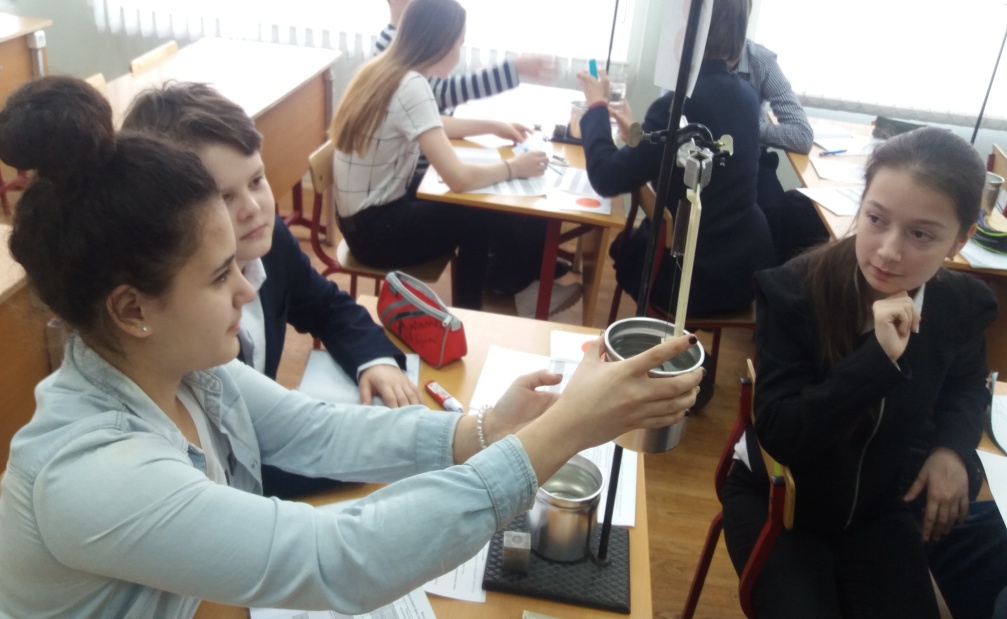 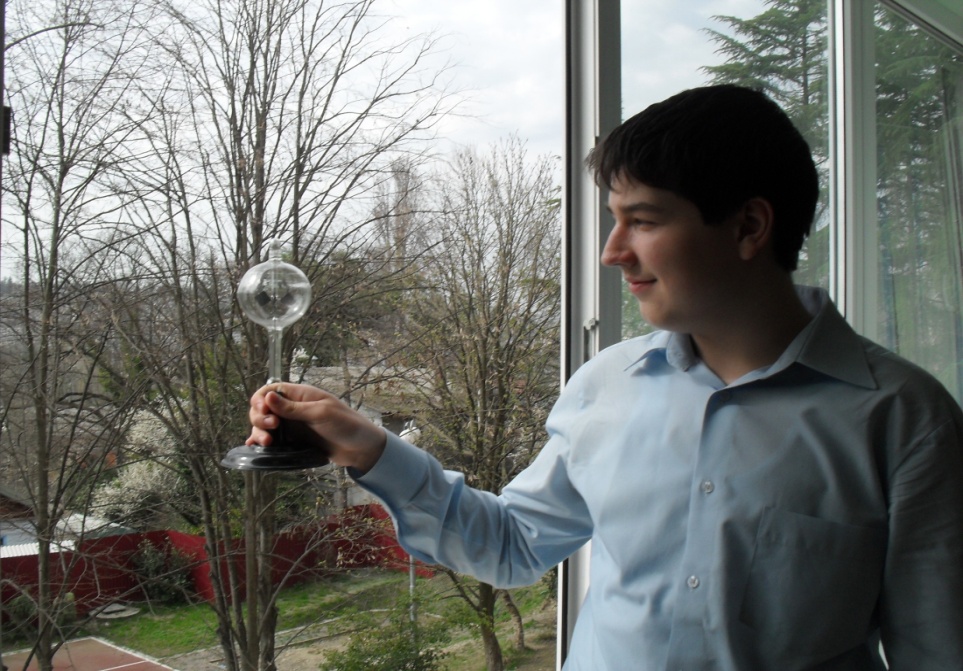 1. Организация исследовательской деятельности учащихся
на уроках физики
 на уроке изучения нового материала по теме «Магнитное поле и его свойства» (8 класс)
 на повторительно-обобщающем уроке  «Повторение темы «Плотность вещества»» (7 класс)


2. Организация исследовательской деятельности учащихся
во внеурочное время
Проблемная ситуация
Дома идёт ремонт.
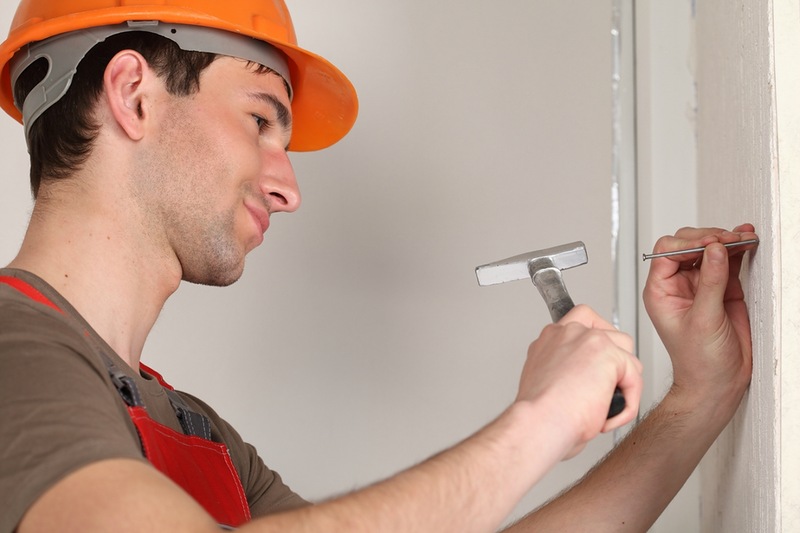 Как вбить в стену гвоздь, 
не повредив электропроводки?
Проблемная ситуация 
На полу под слоем линолеума 
проложен прямой изолированный   провод.
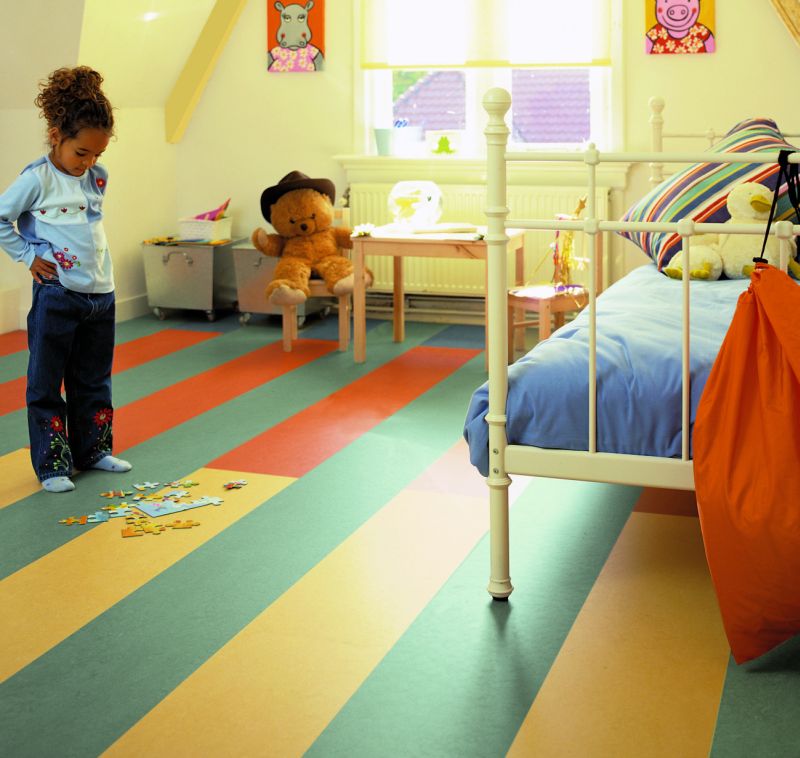 Как определить   местонахождение провода, 
не вскрывая линолеума?
Демонстрация «Наблюдение действия магнитного поля  тока  на магнитную стрелку»
Коллективное исследование «Изучение спектров магнитных полей прямого тока, витка с током и соленоида»
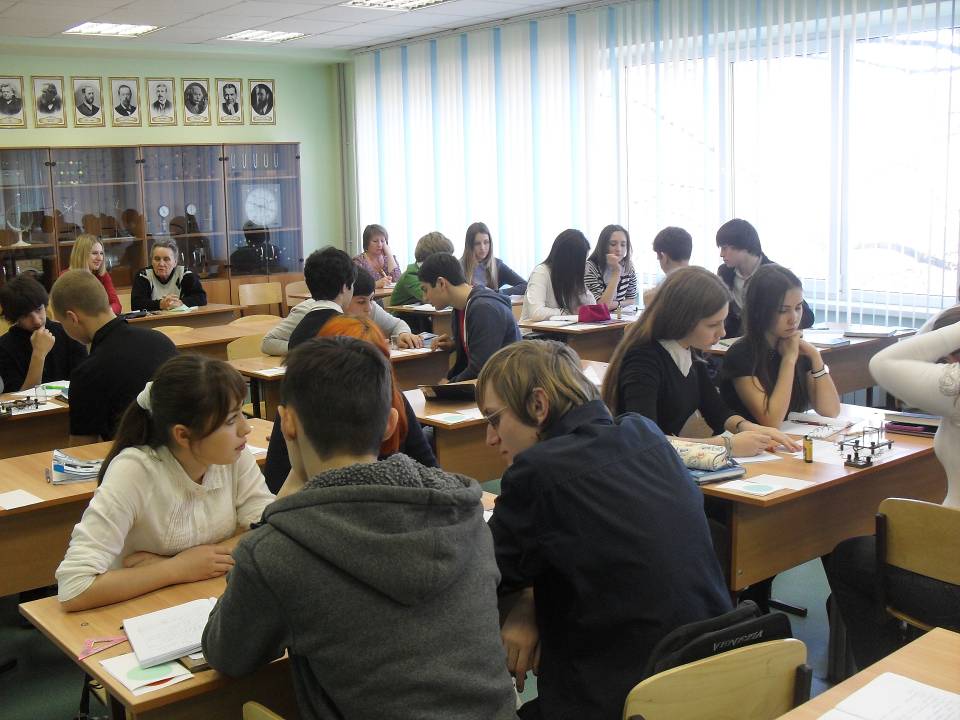 Наблюдение магнитного спектра прямого тока
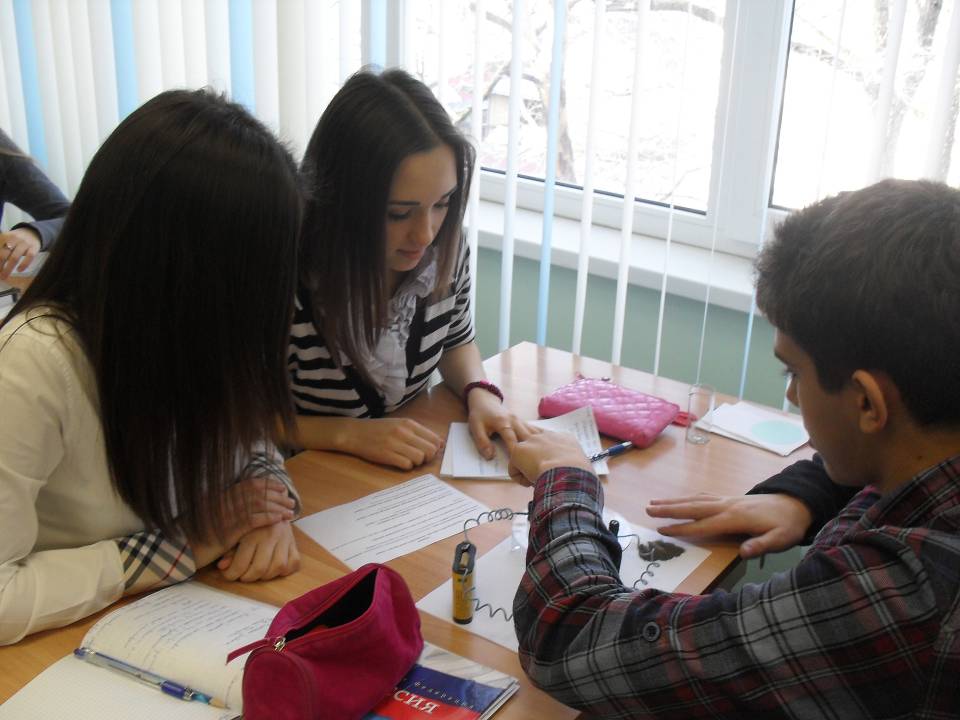 Магнитный спектр  прямого тока
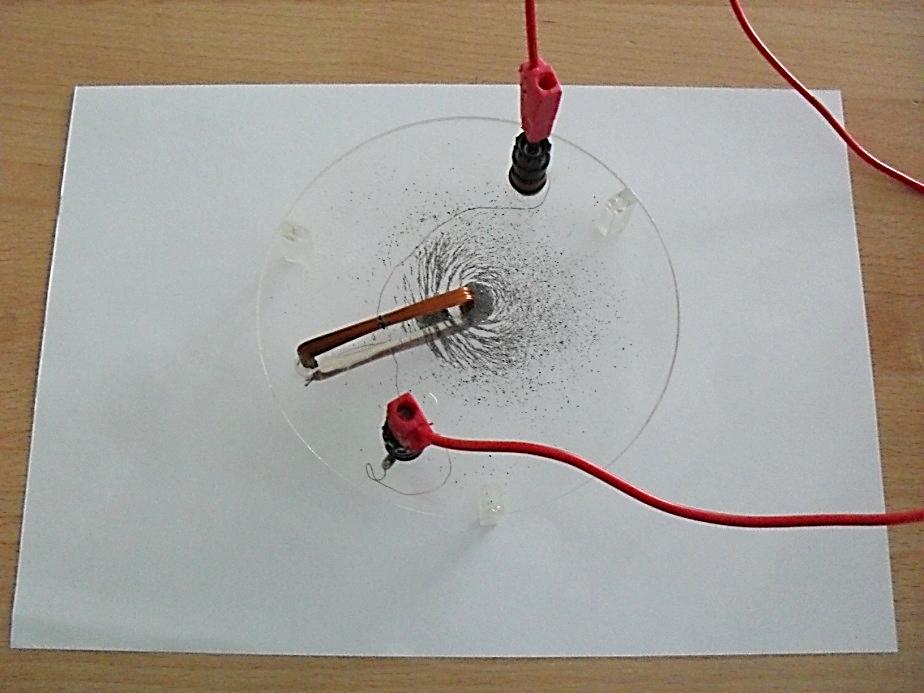 Наблюдение магнитного спектра витка с током
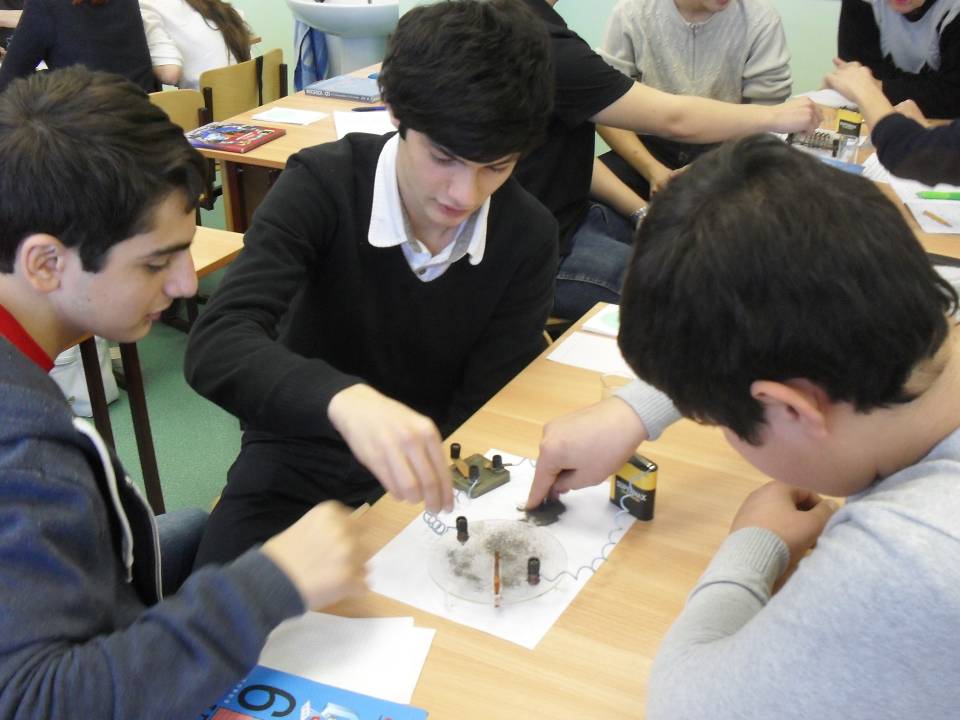 Магнитный спектр витка с током
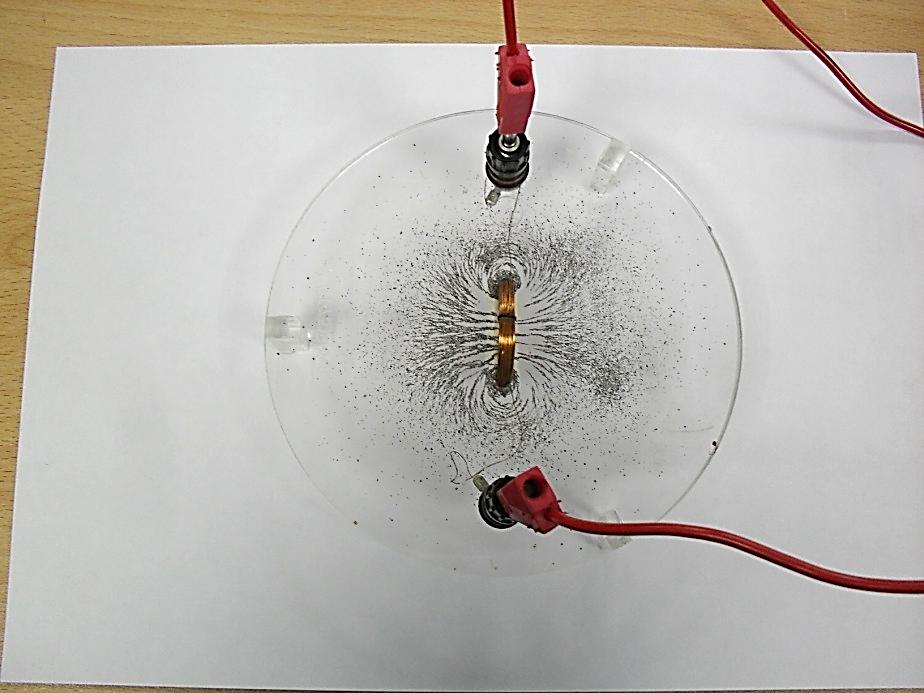 Наблюдение магнитного спектра соленоида
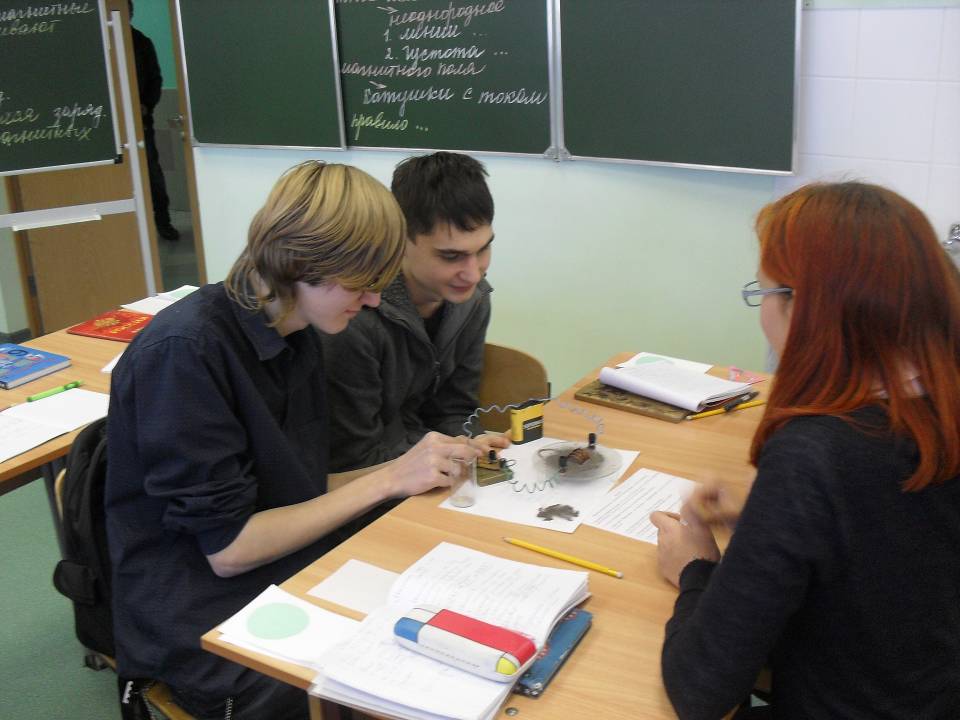 Магнитный спектр  соленоида
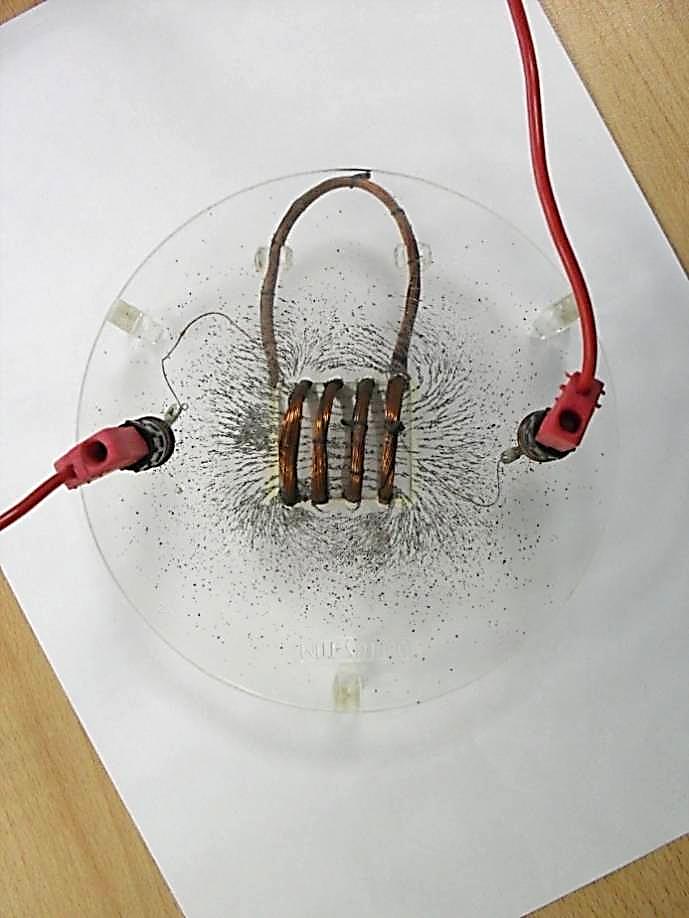 Обобщение результатов исследования
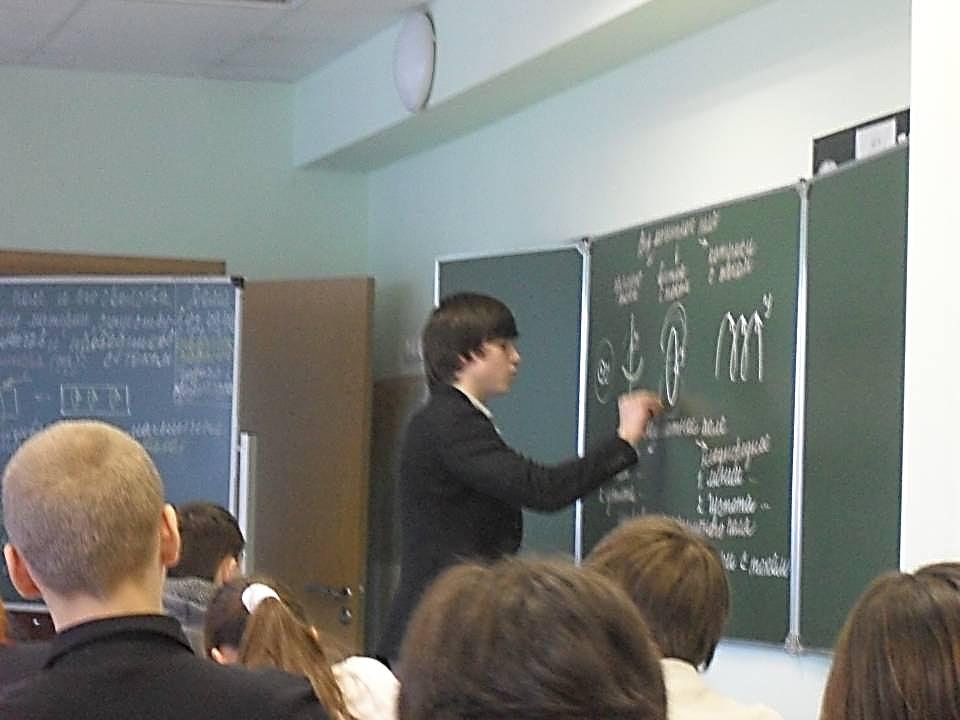 Оптимальное решение проблемы – 
использование компаса  (в случае постоянного тока)
Оптимальное решение проблемы – 
использование  детектора скрытой электропроводки
  (в случае переменного тока тока)
Рефлексия деятельности
Определение плотностей продуктов питания
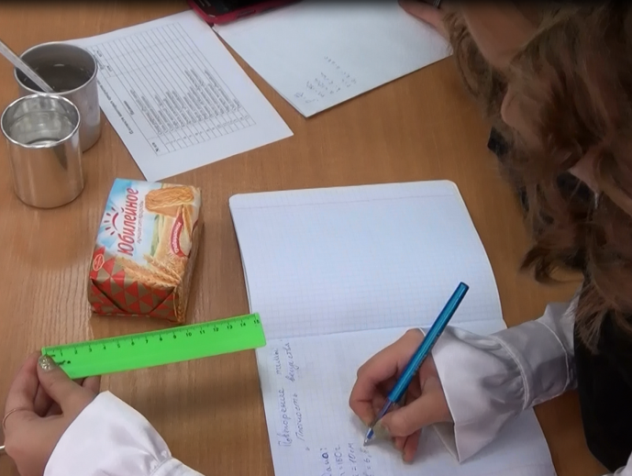 Результат коллективного исследования
Направления исследовательской деятельности учащихся во внеурочное время с использованием знаний      с использованием знаний    по курсу физики                     других предметов                                                                                                       (экологии, химии, биологии)
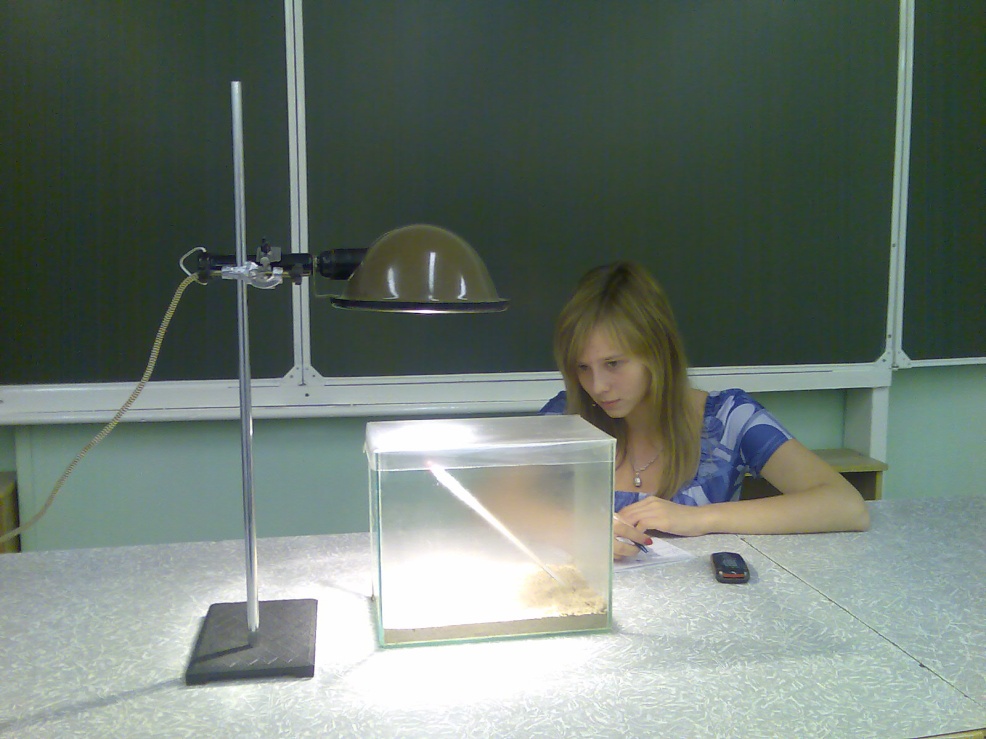 Определение факторов, влияющих на скорость испарения жидкости
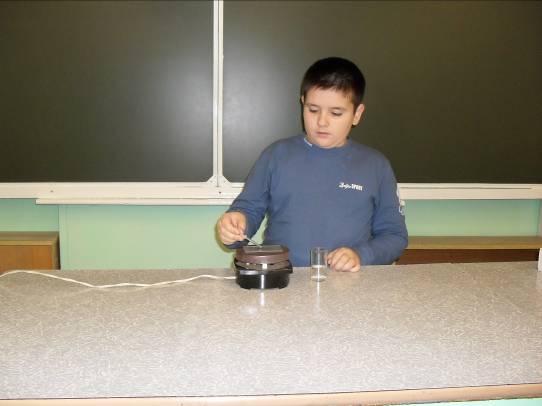 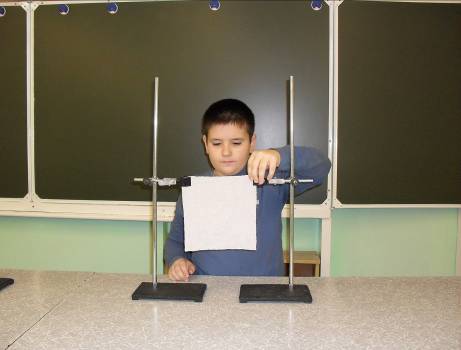 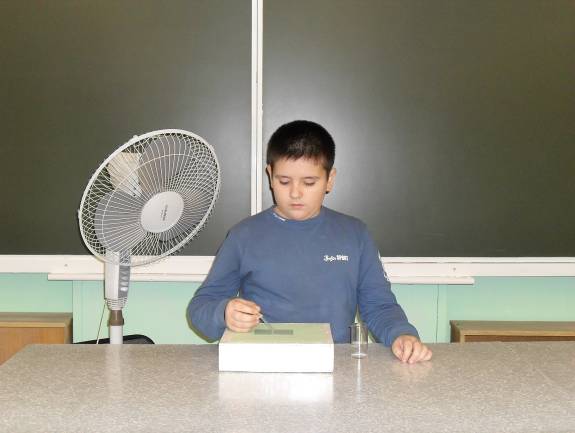 Изучение действия магнитной силы в магнитных взаимодействиях
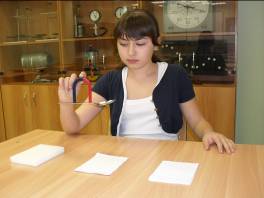 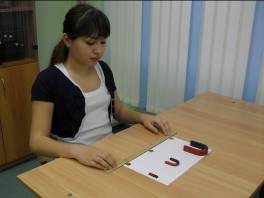 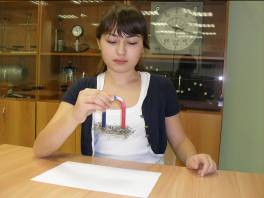 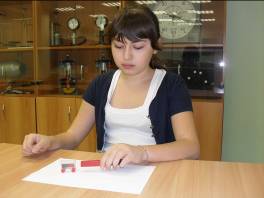 Изучение свободных механических колебаний на примере математического и пружинного маятника
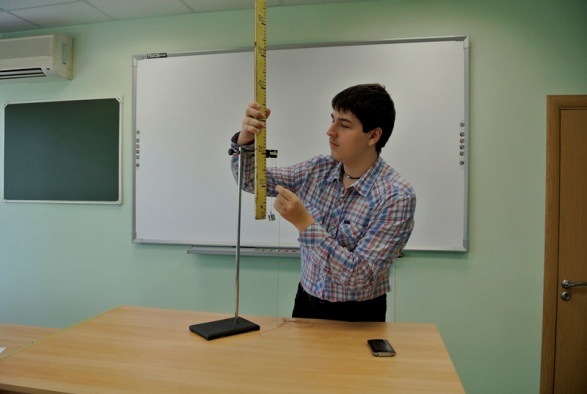 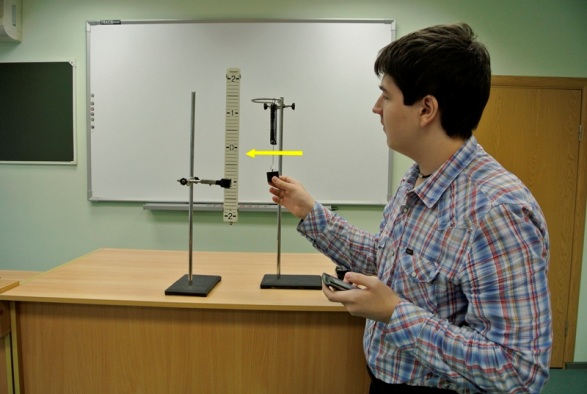 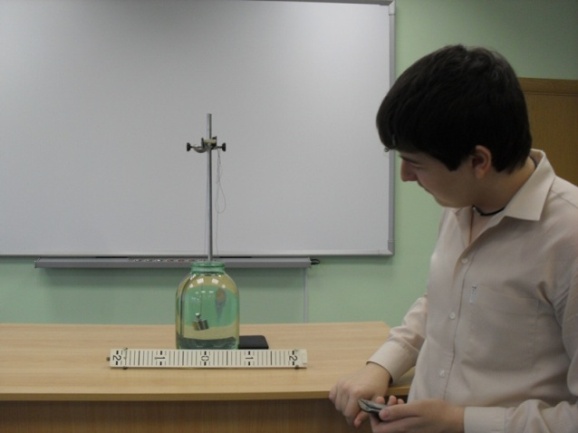 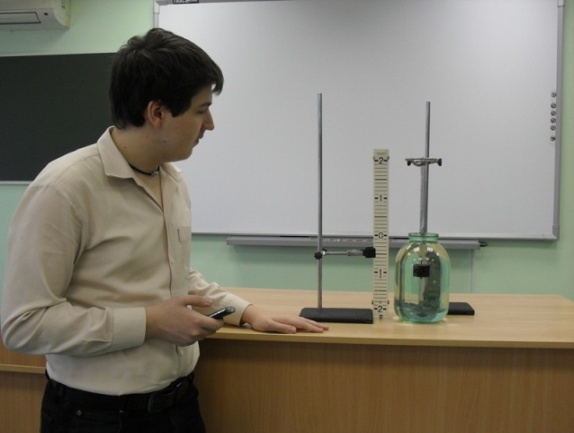 Определение факторов, влияющих на эффективность работы солнечной батареи
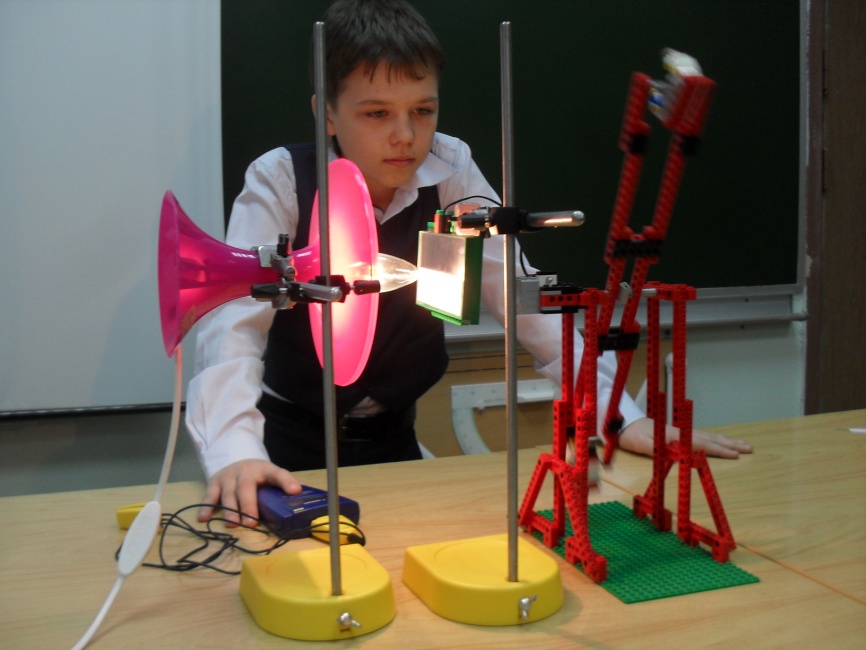 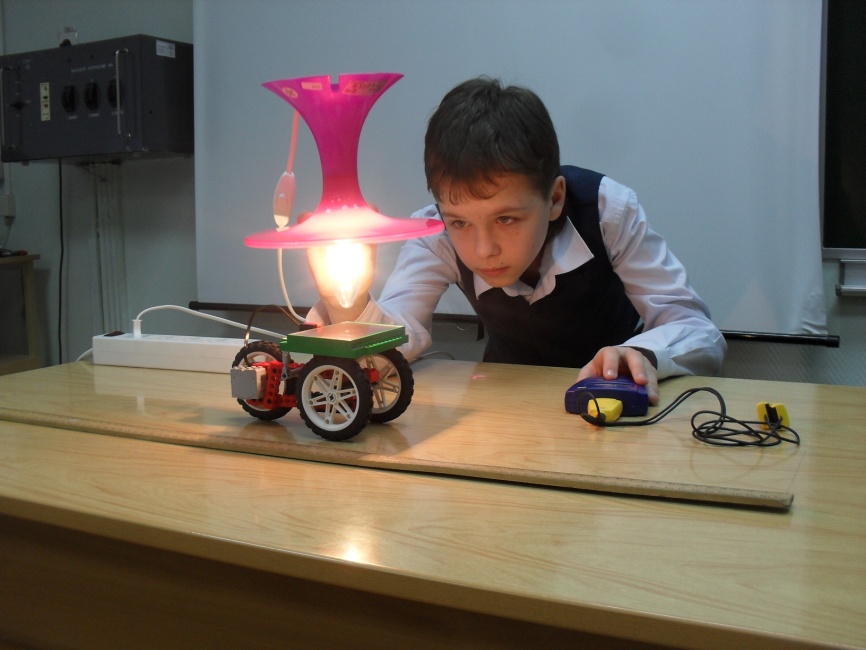 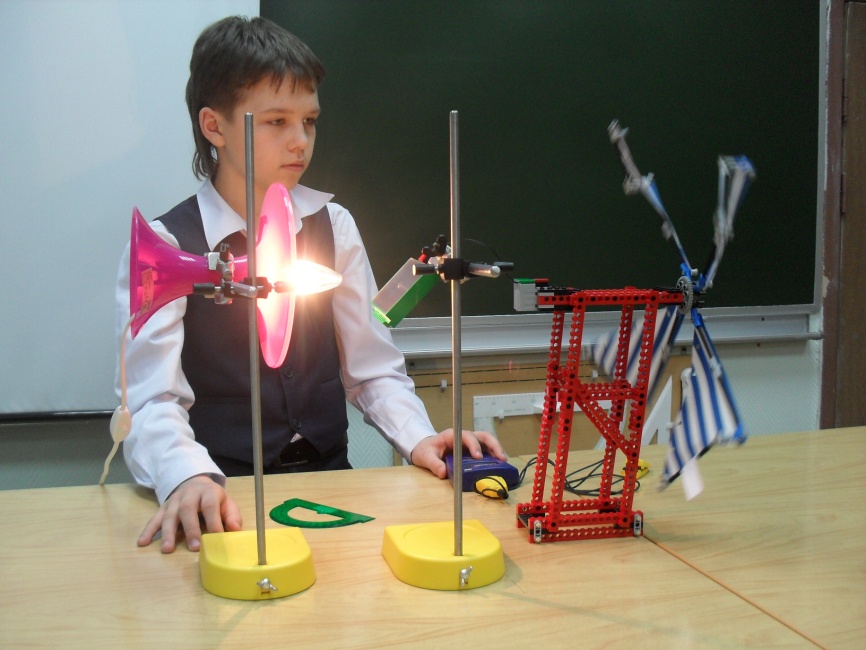 Изучение степени влияния сотовой связи на организм человека
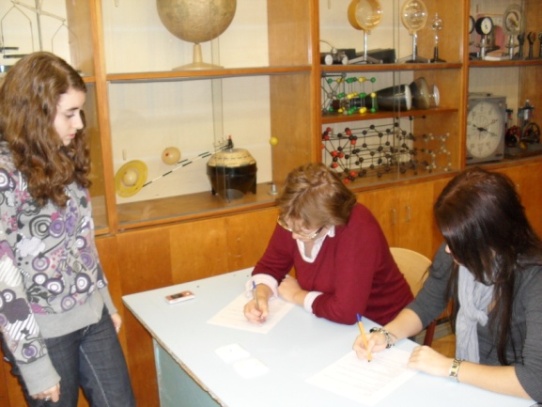 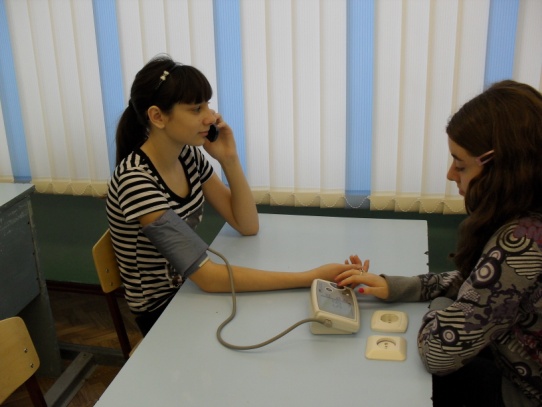 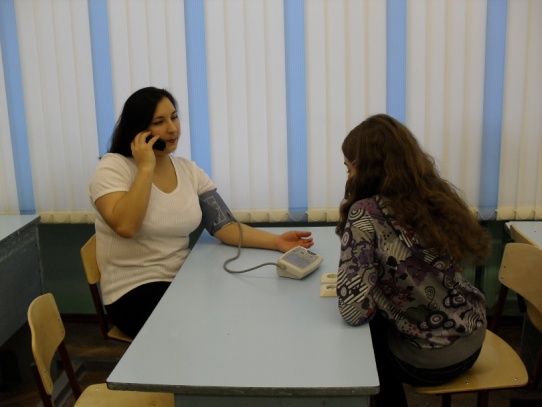 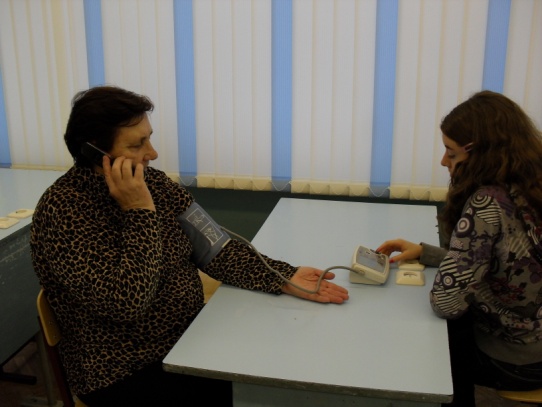 Моделирование парникового эффекта
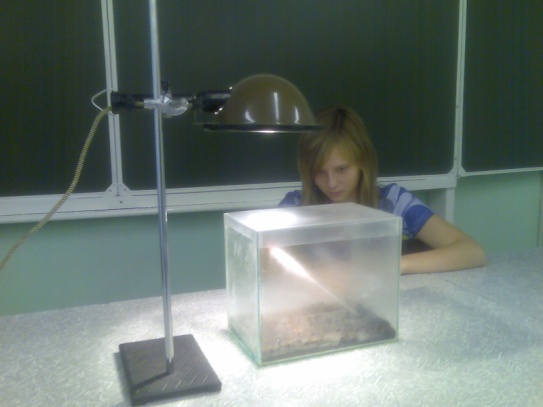 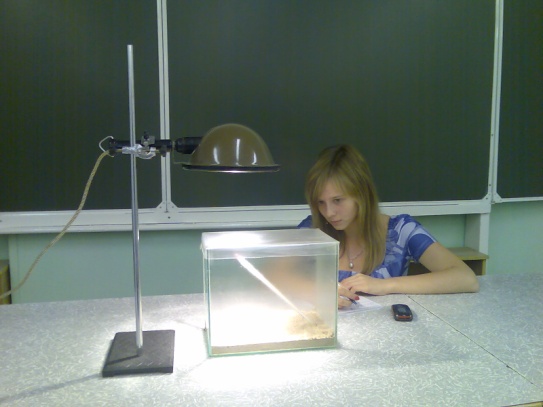 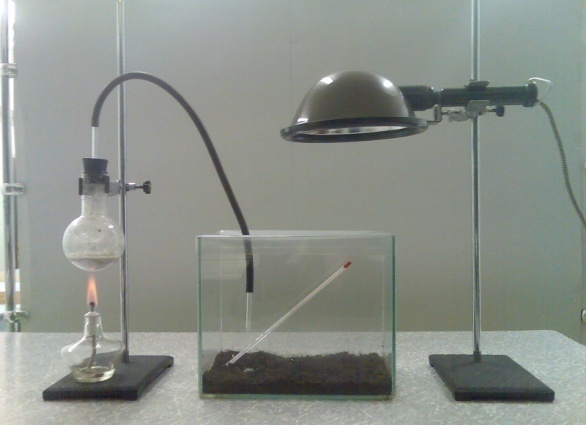 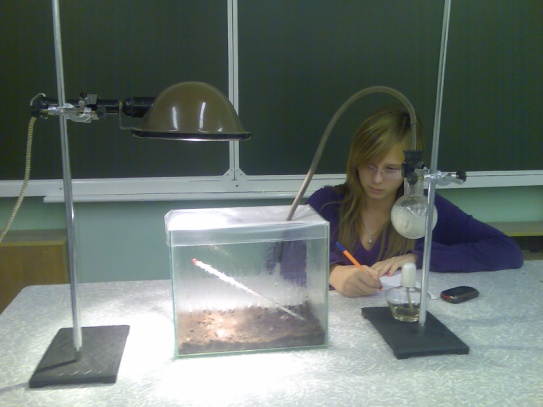 Структура исследовательской работы

 Введение
 Глава 1 (теоретическая)
 Глава 2 (экспериментальная)
 Заключение
 Библиография
 Приложение
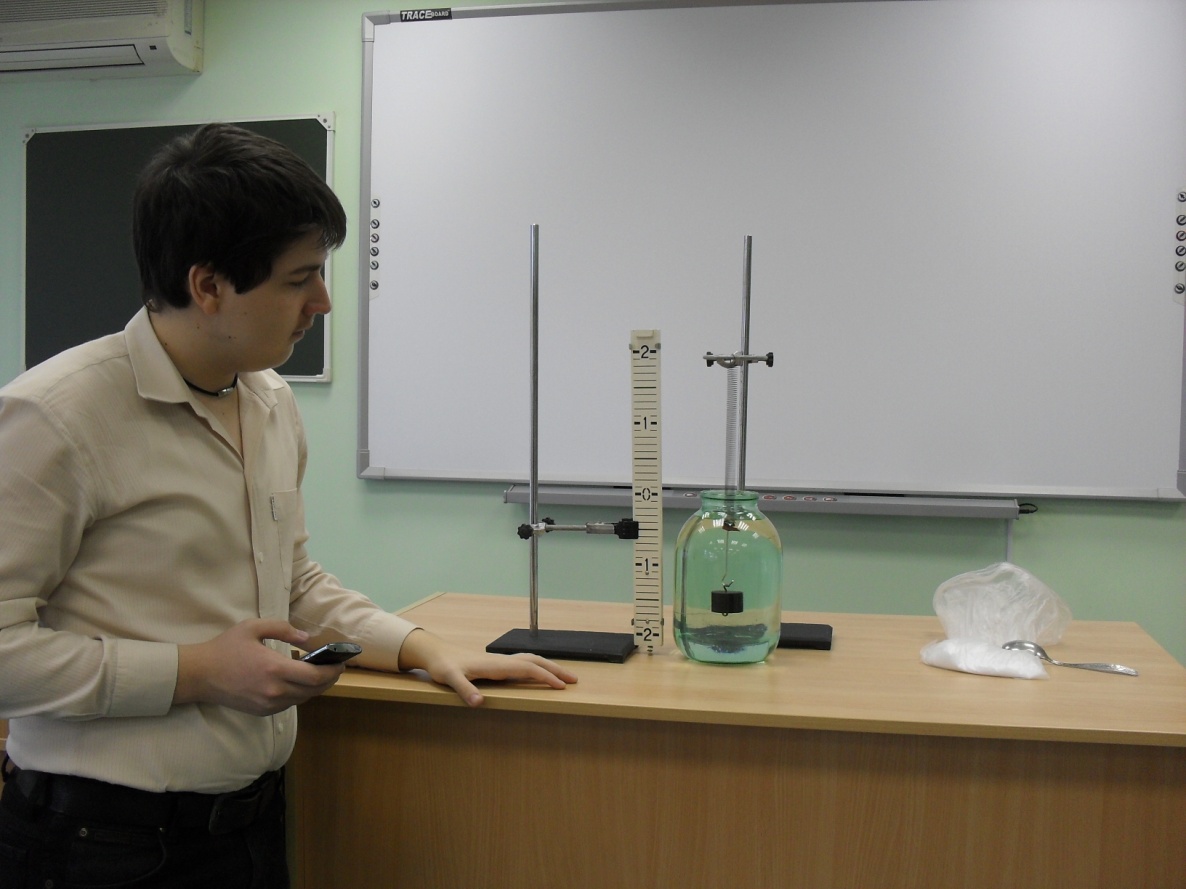 Содержание презентации к выступлению

 заставка
 эпиграф
 тема
 объект, предмет
 цель, задачи
 методы
 новизна
 этапы
 методика проведения
 результаты
 практическая значимость работы
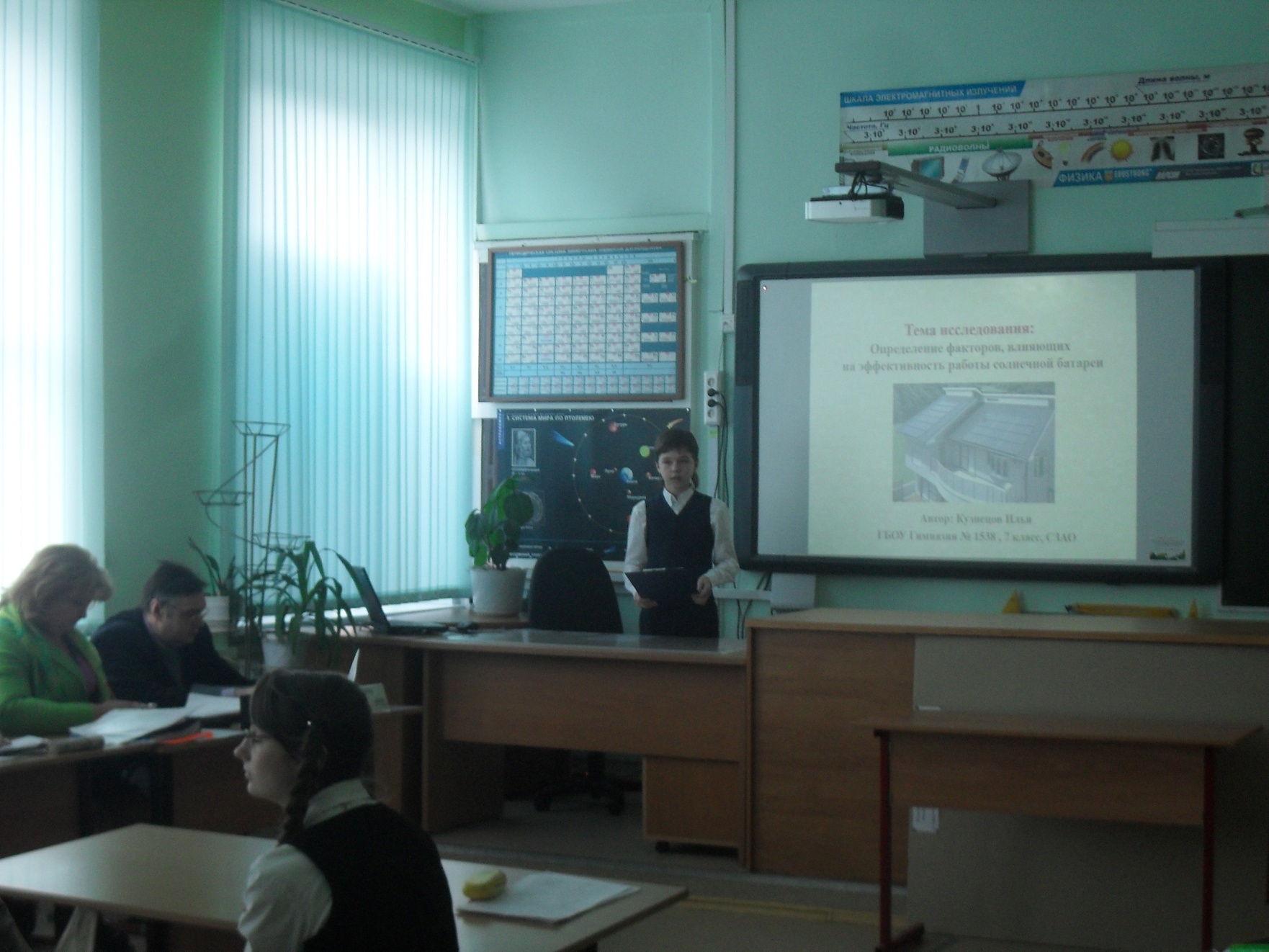 Трансляция  собственного опыта на фестивалях
Трансляция  собственного опыта на конференциях
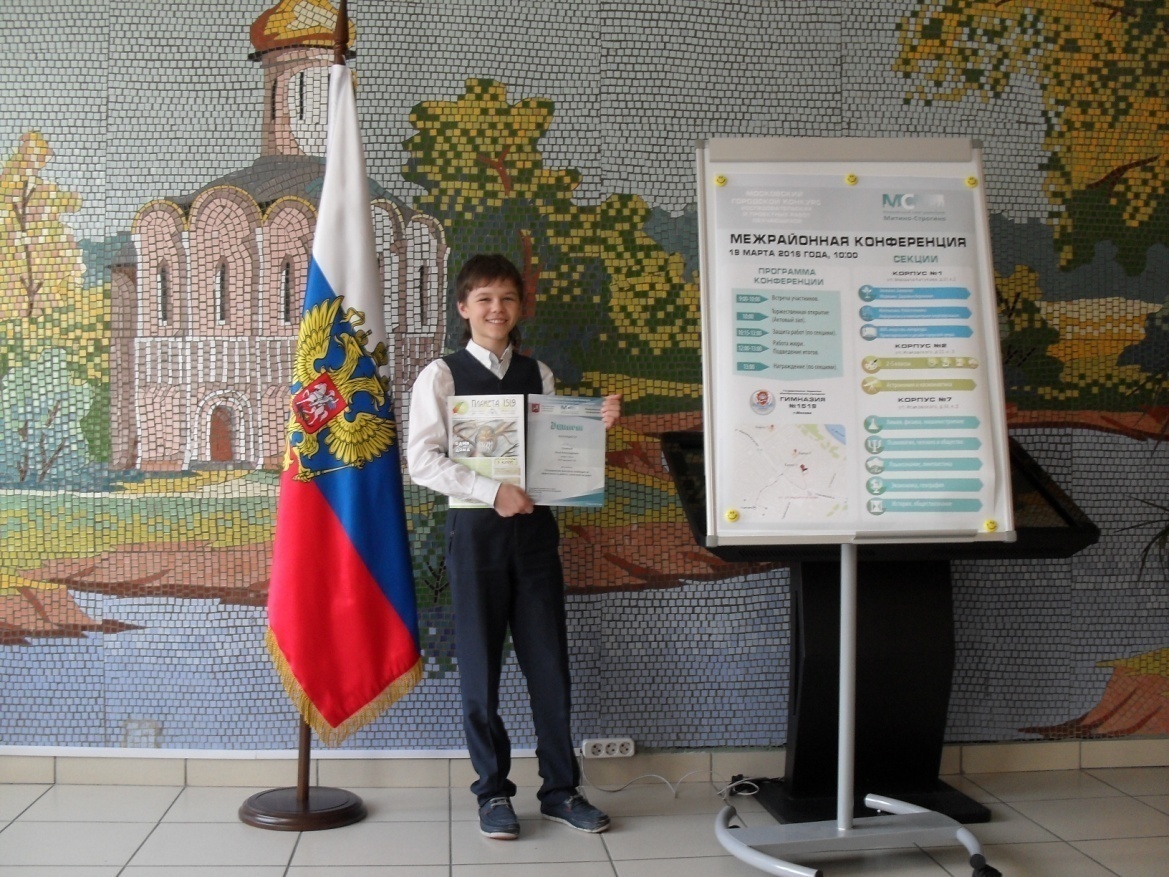 Трансляция  собственного опыта на конференциях
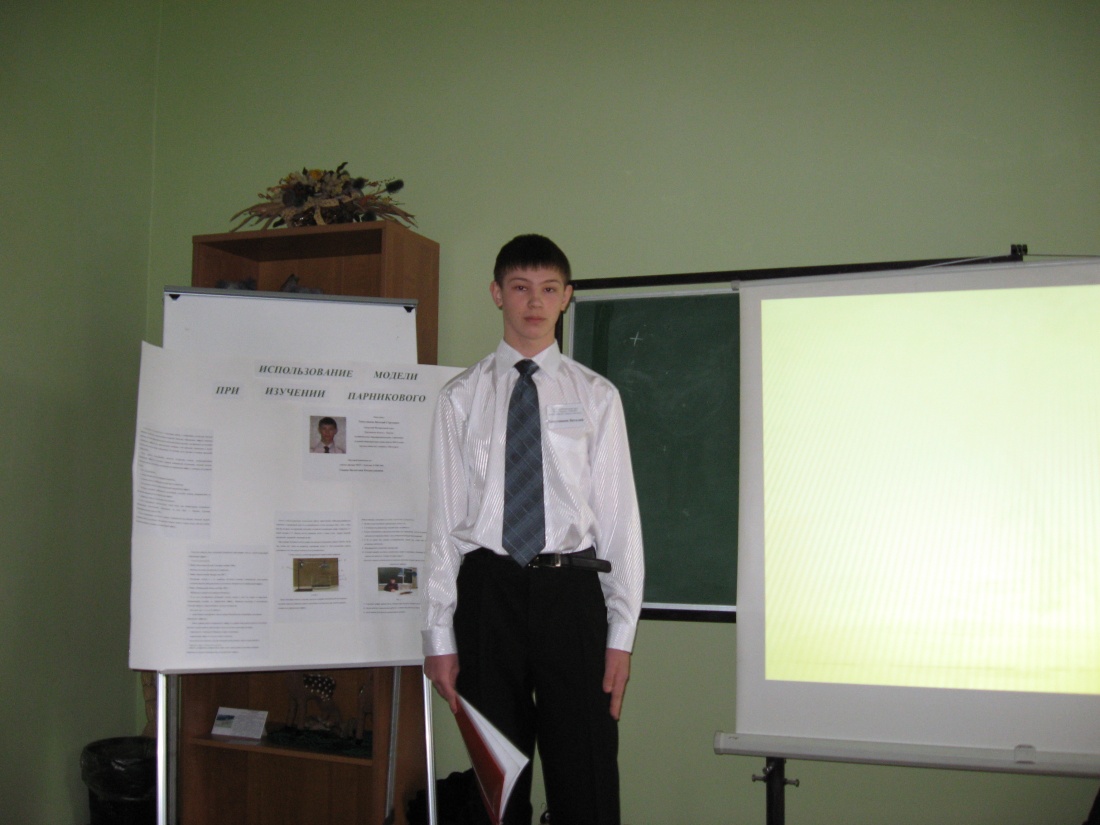 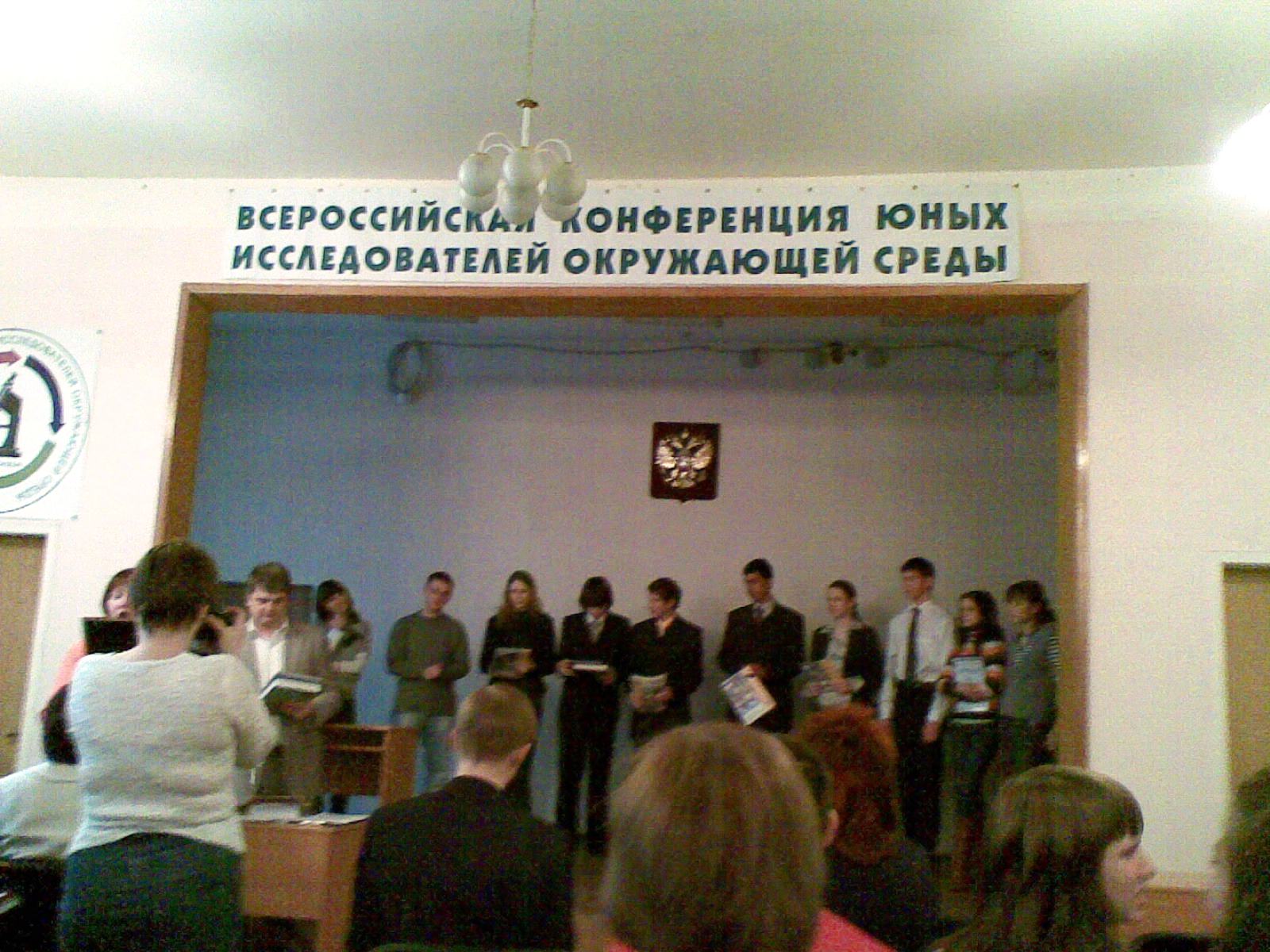 Экскурсия в Мемориальный Музей космонавтики
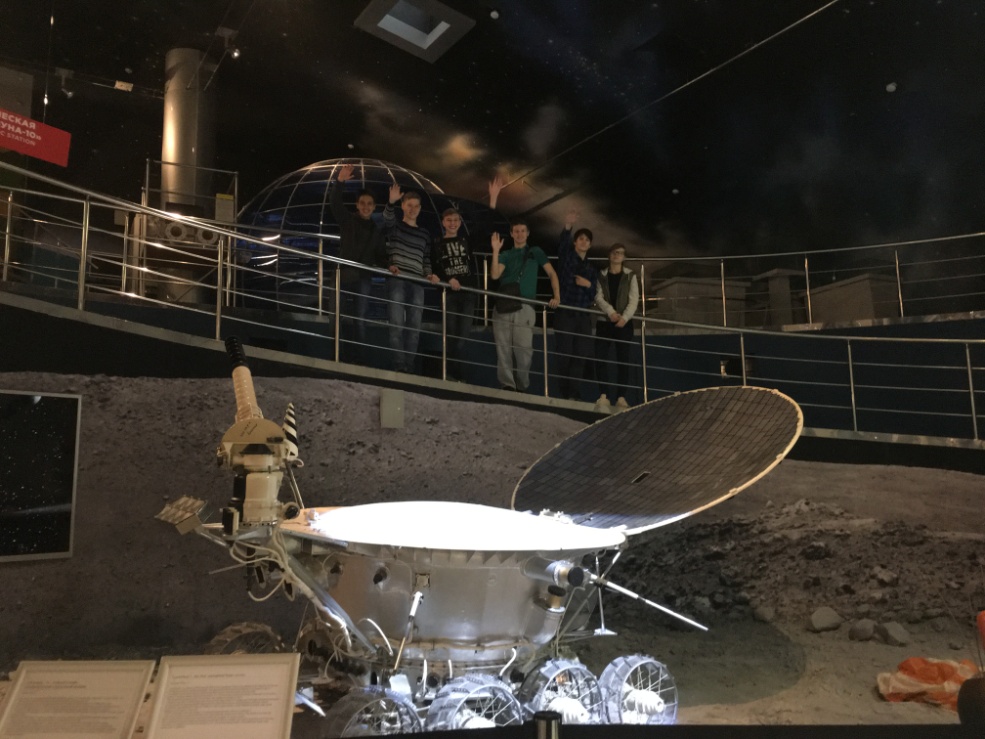 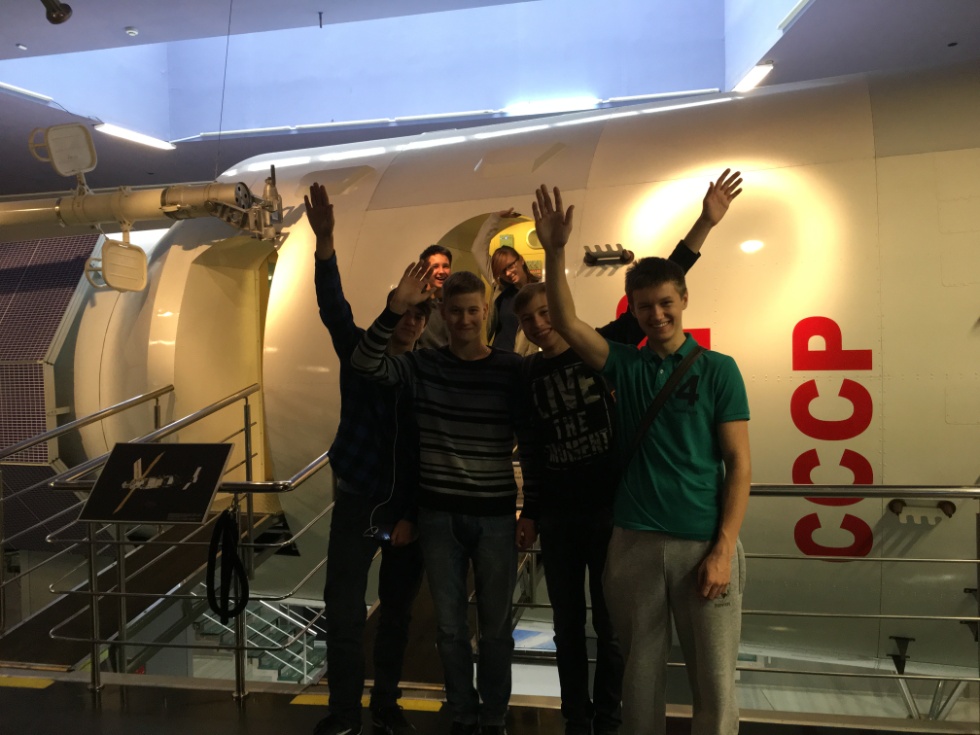 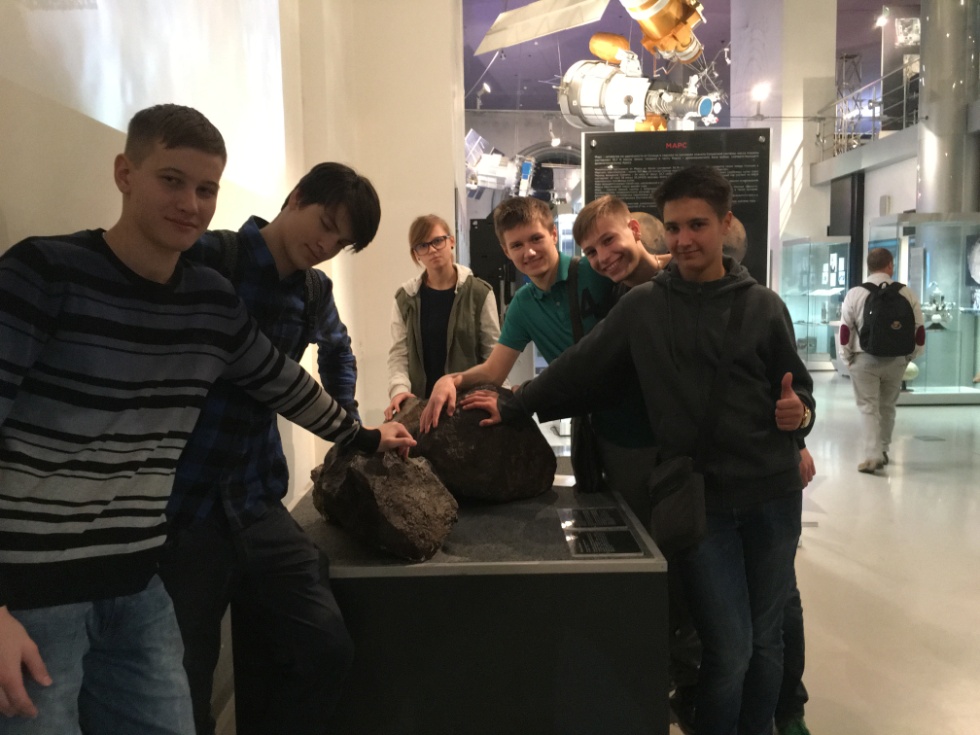 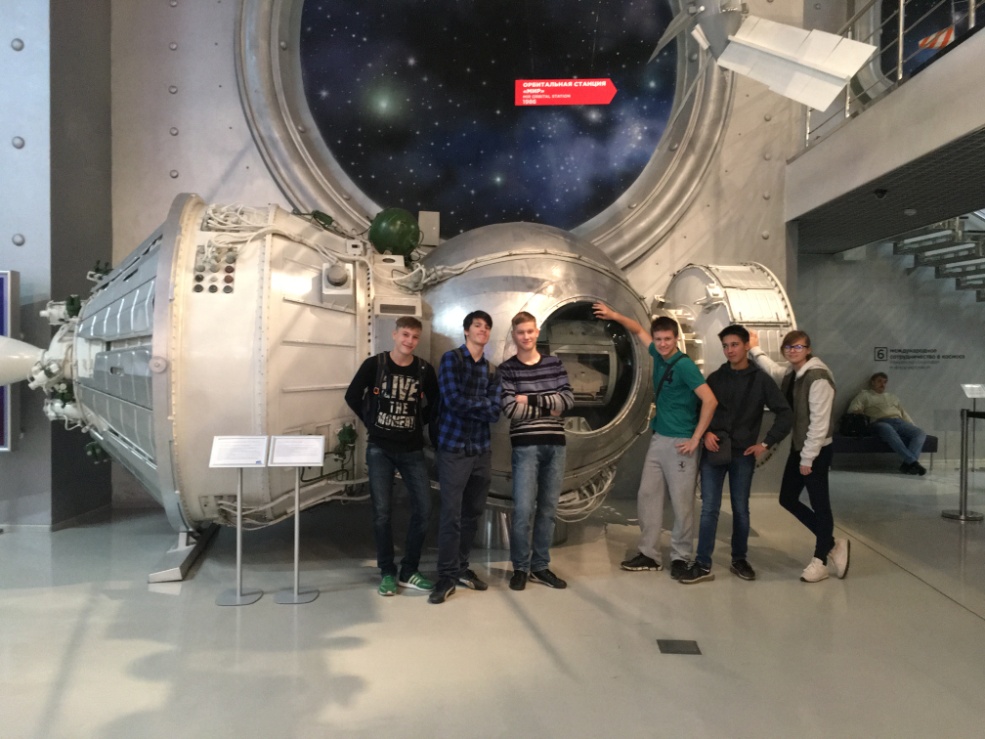 Экскурсия на подводную лодку Б-396
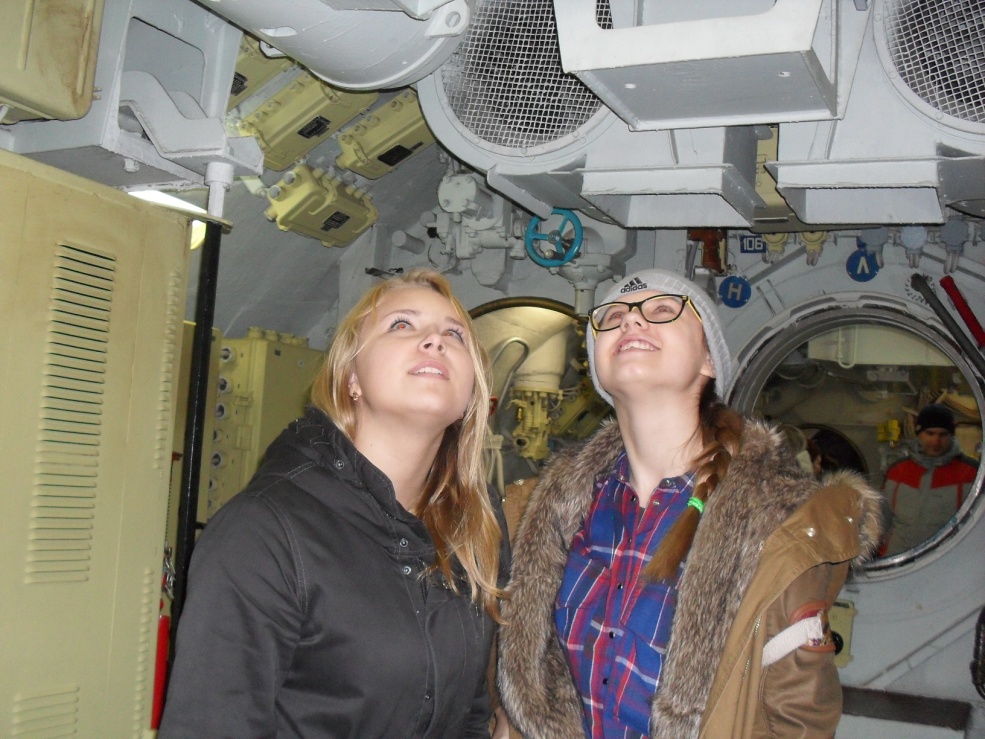 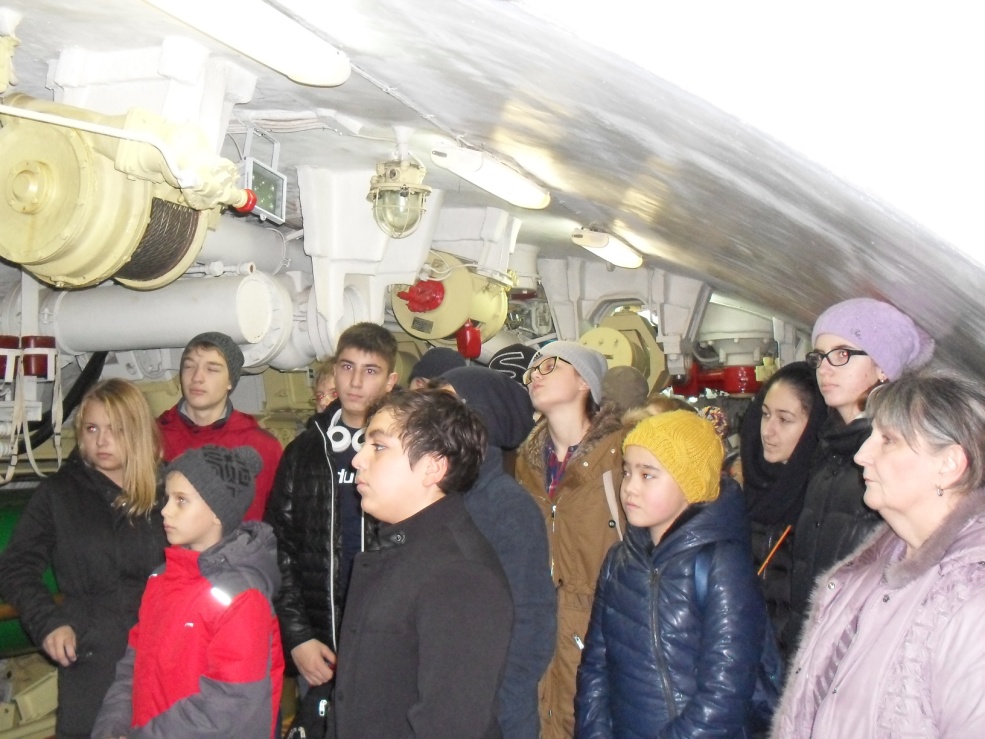 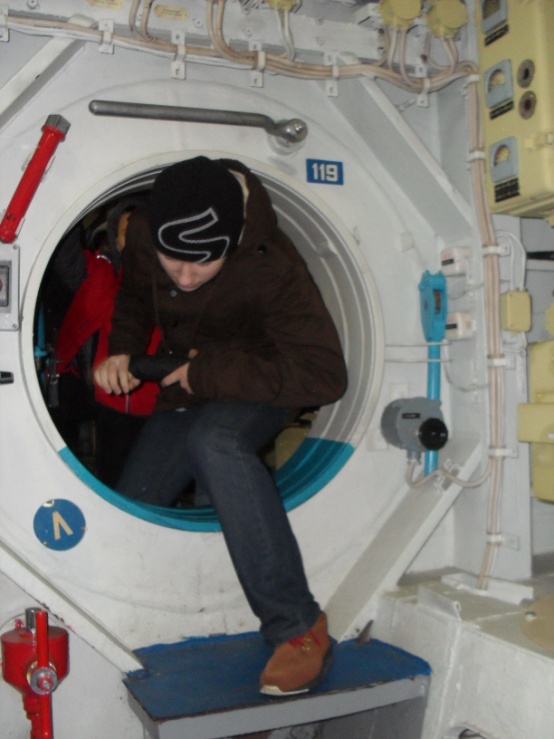 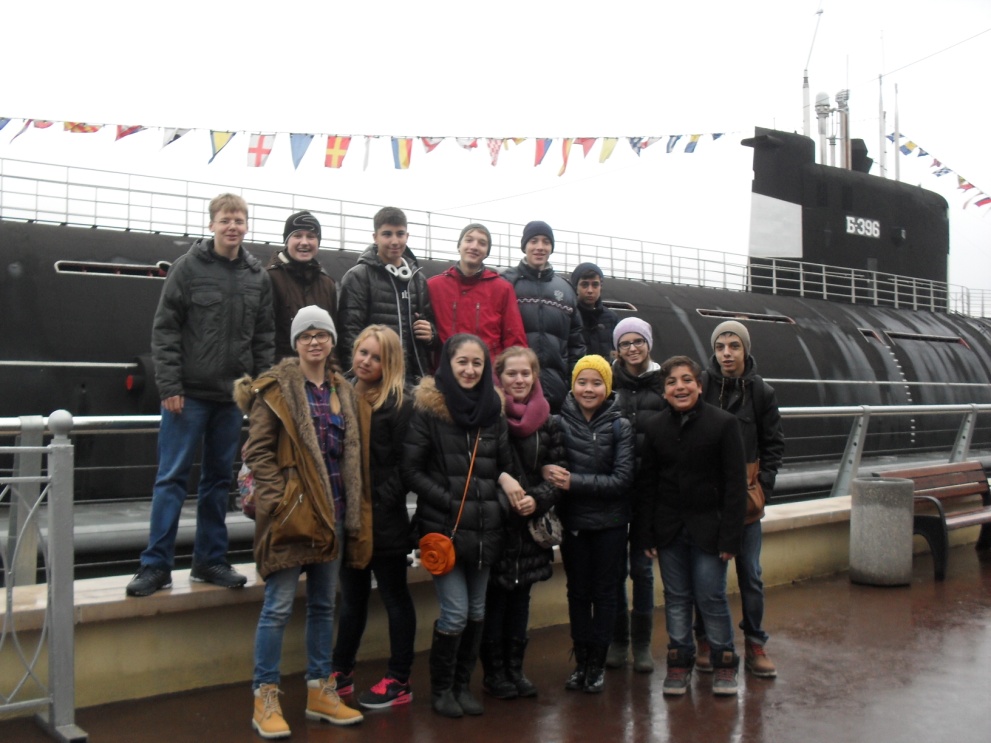 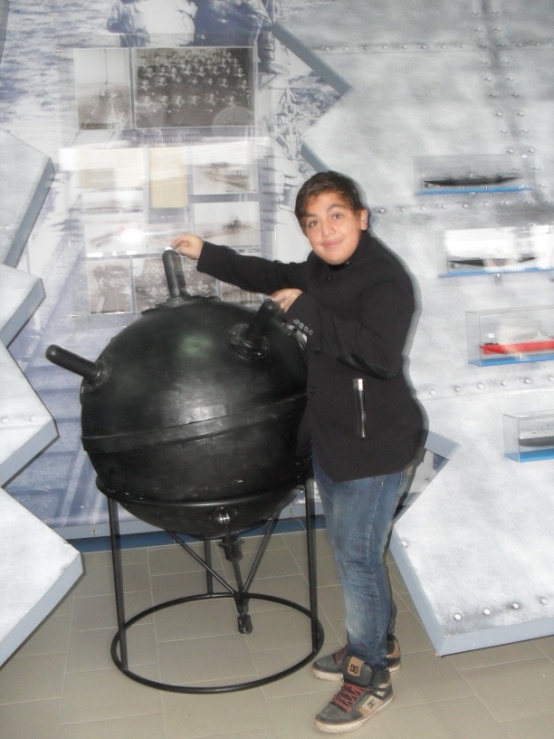 Экскурсия на аэрокосмический факультет МАИ
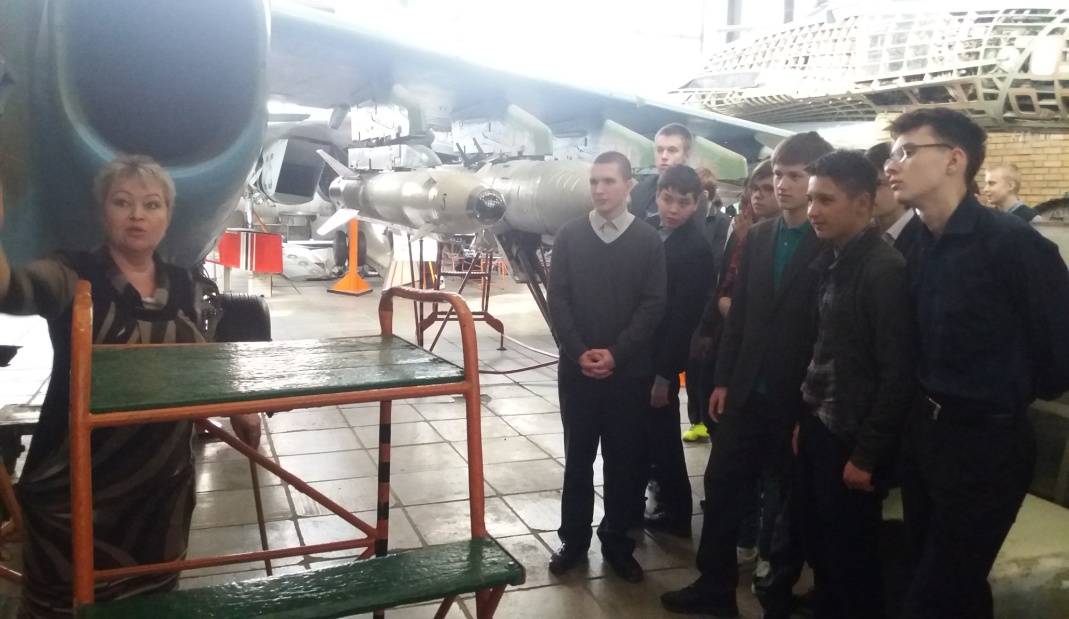 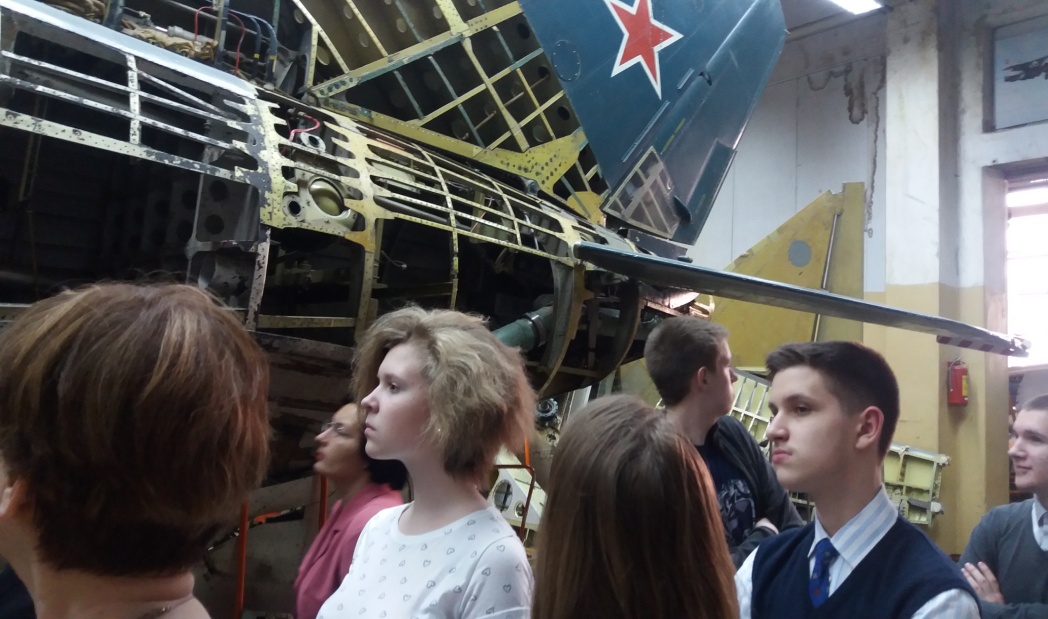 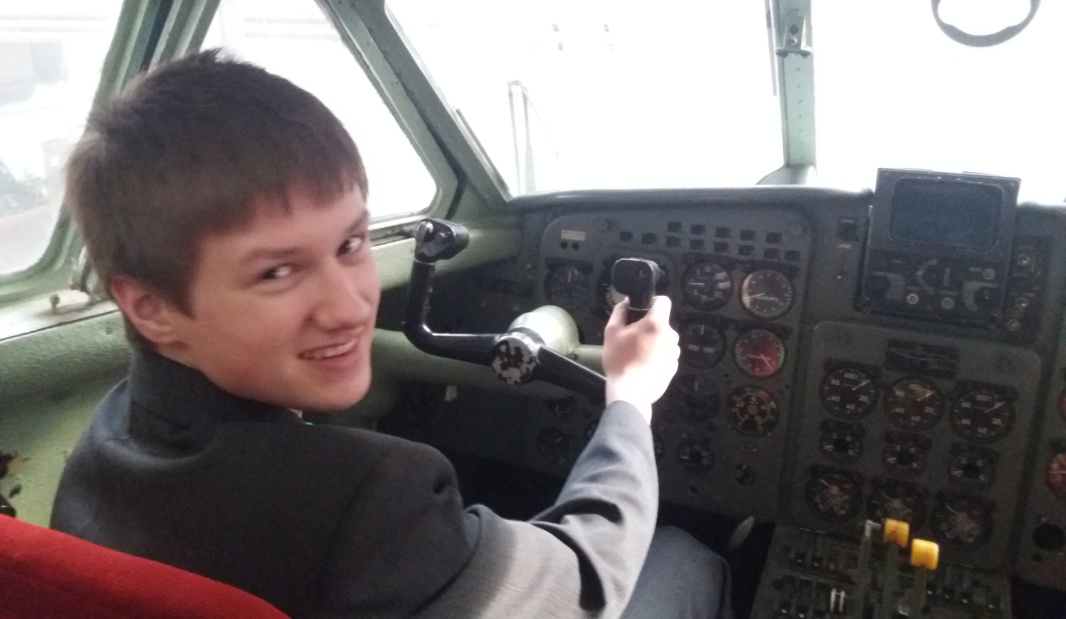 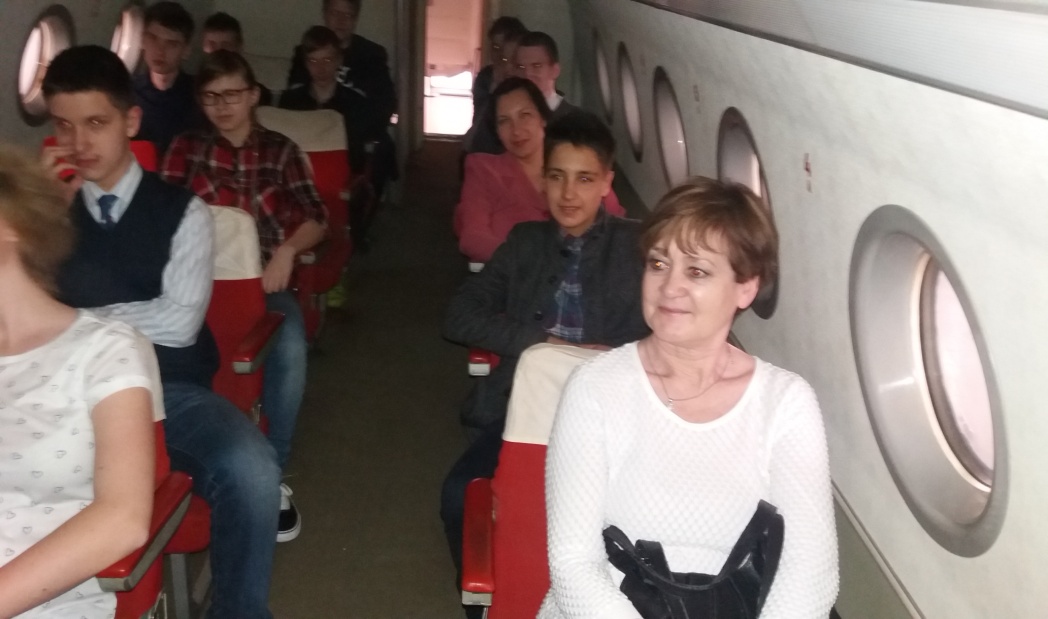 Экскурсия на аэрокосмический факультет МАИ
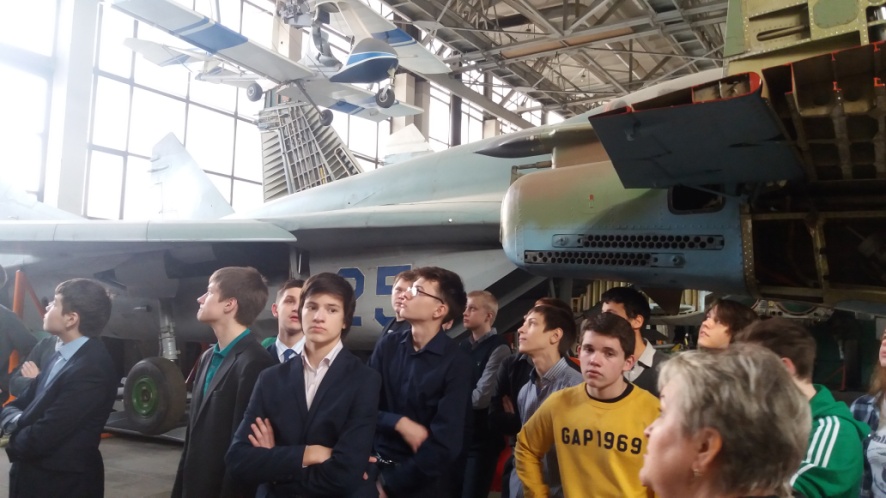 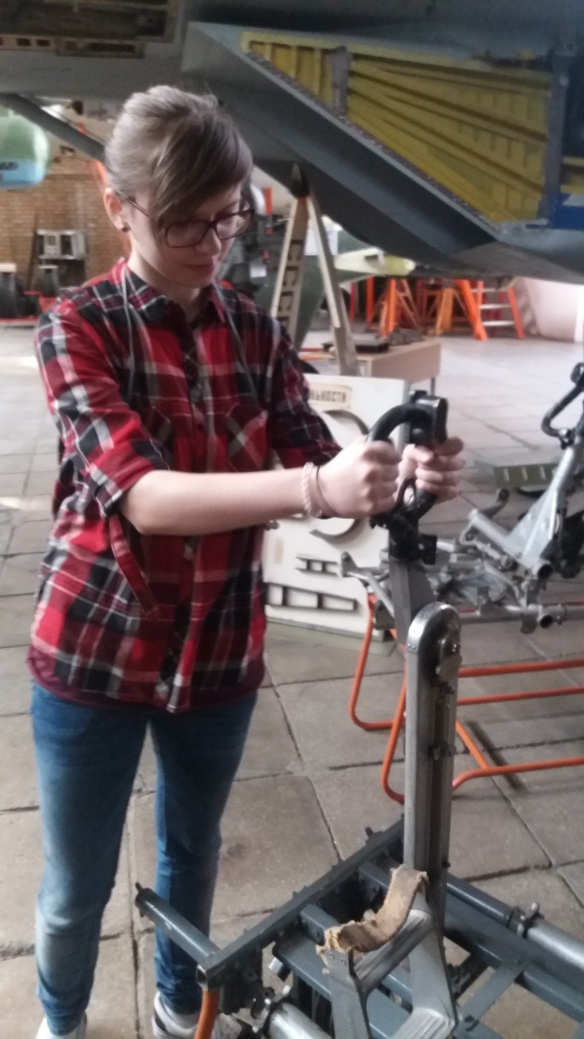 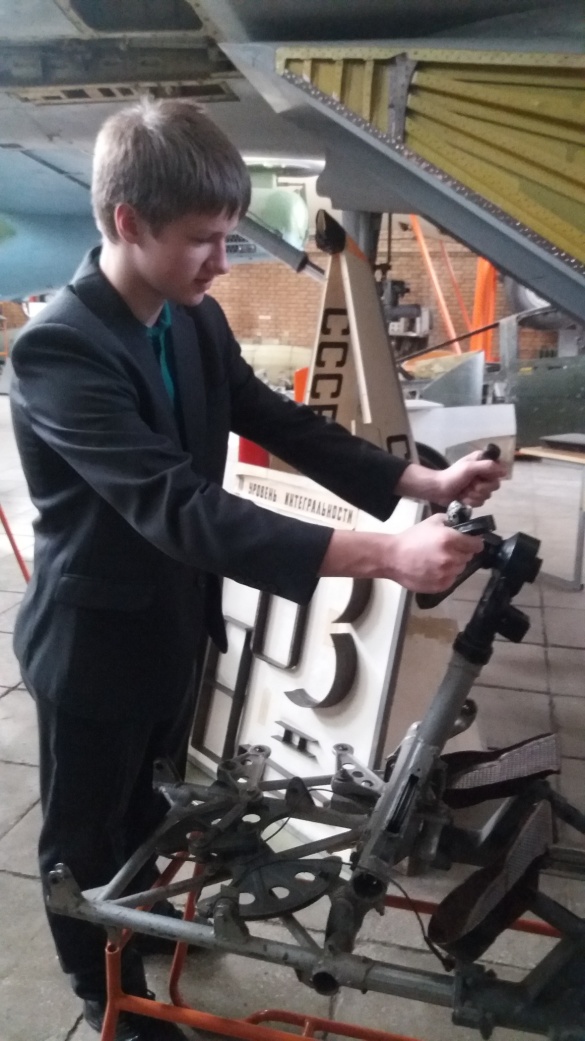 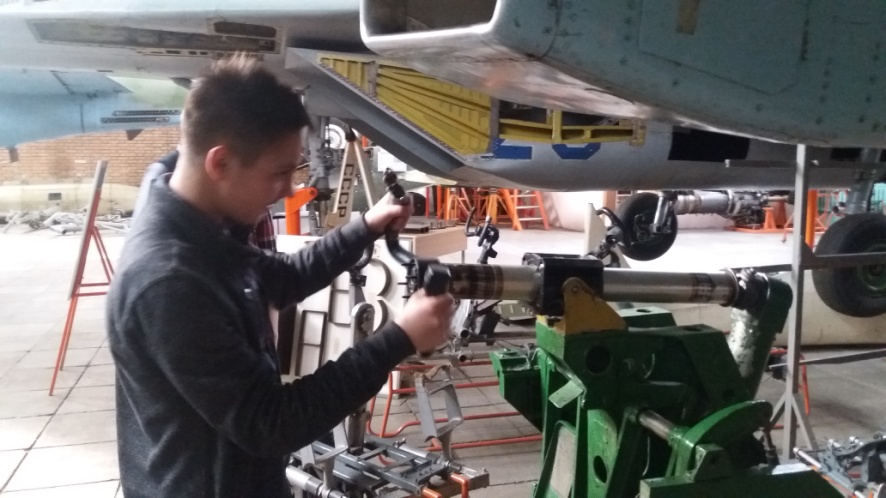 Экскурсия на «День открытых дверей» в МАИ
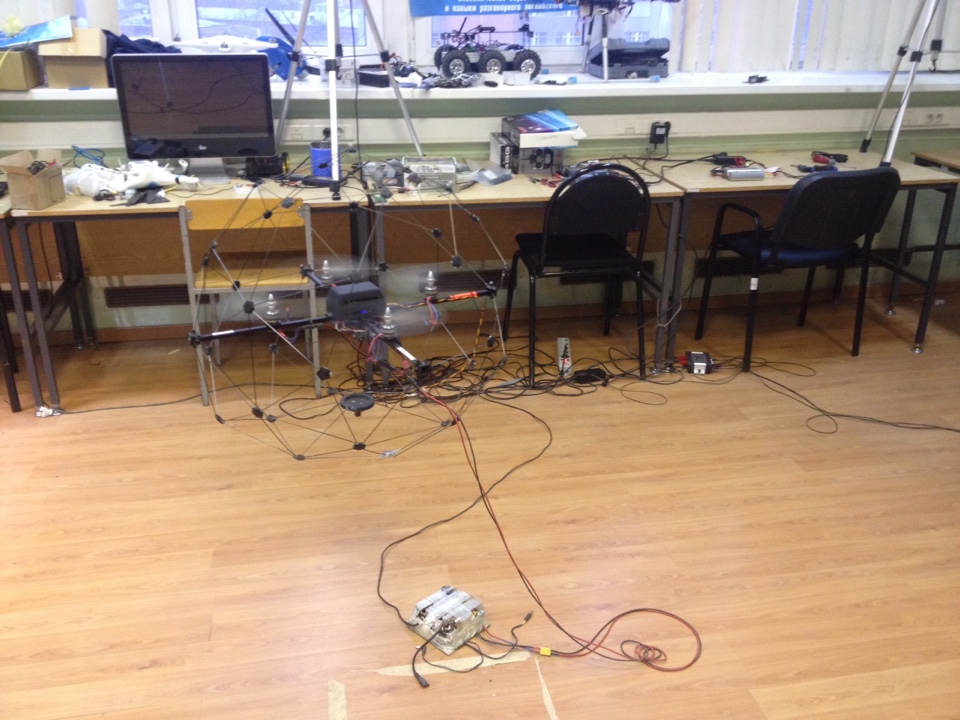 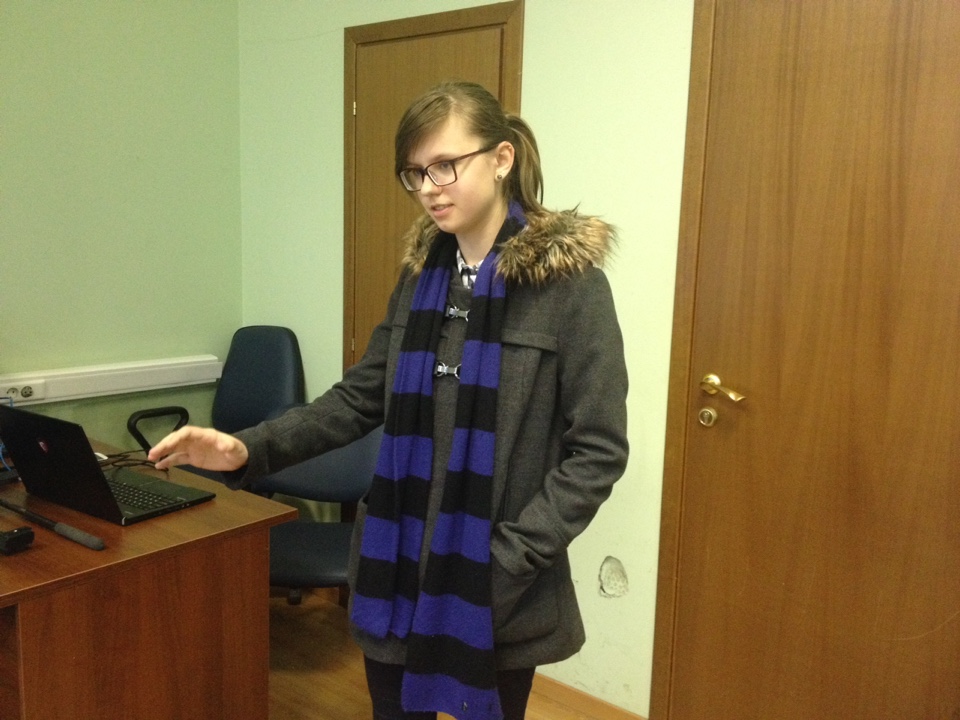 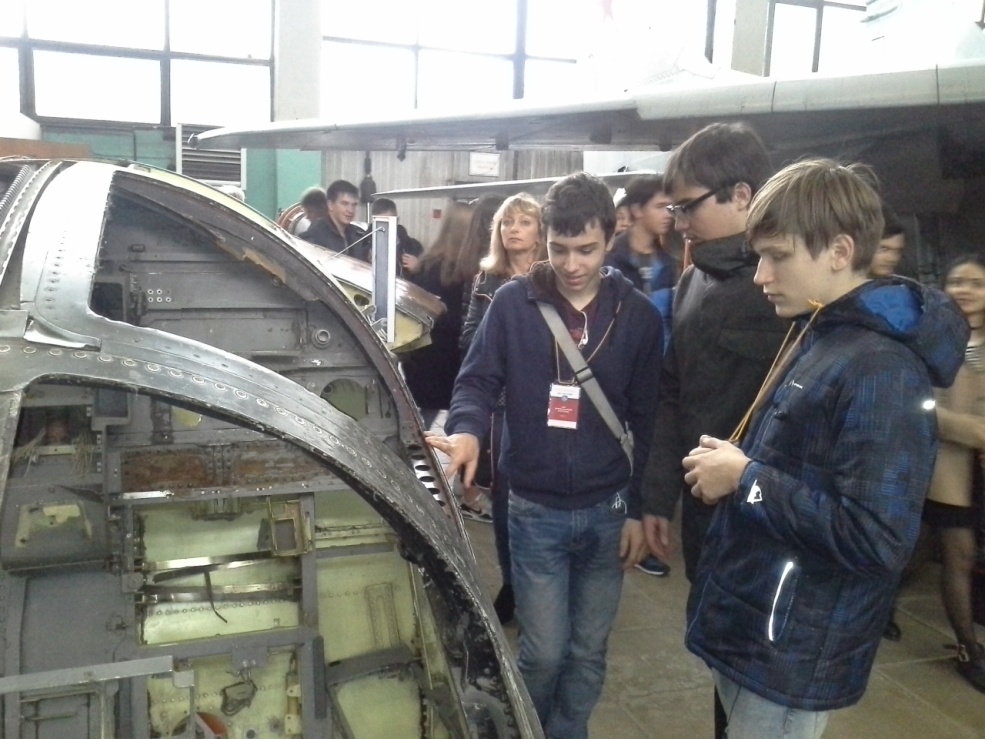 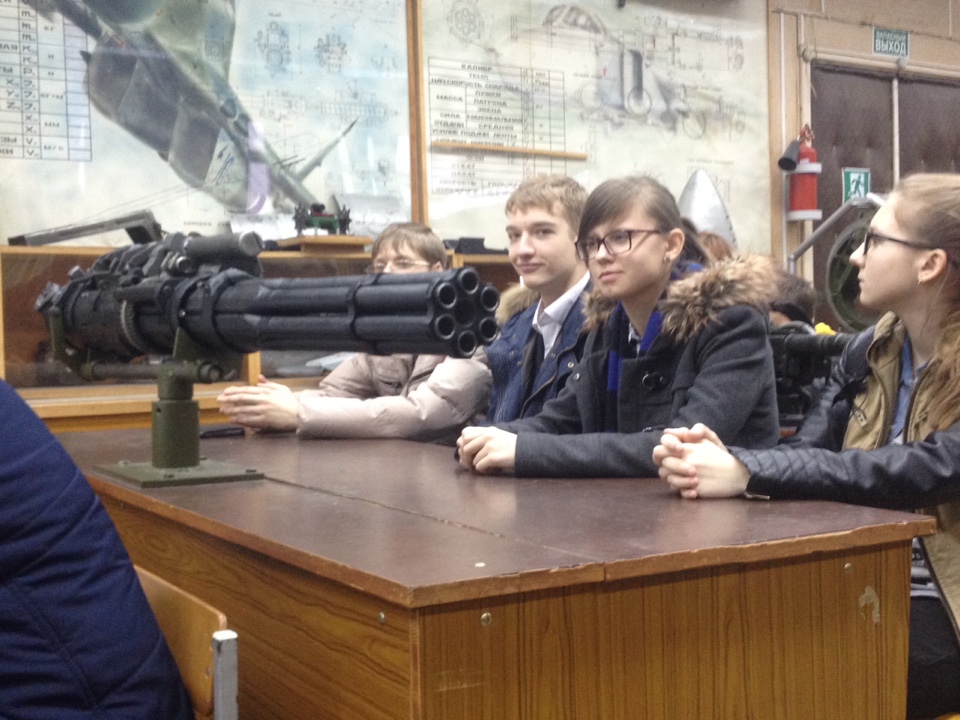 Цикл занятий
«Введение в инженерную специальность.
 Бауманская школа будущих инженеров»

Курсы по выбору:

  «Введение в инженерную специальность»;

  «Системы автоматического управления»;

  «Математика и программирование на службе инженера»;

 «Техносферная безопасность».
Лабораторные работы технического лабораторного практикума
на базе МГТУ им. Баумана

  «Электрохимическая обработка деталей»
    (А. Н. Мирсков) 11.10.16;

  «Исследование термической обработки металлов и сплавов»
    (М. В. Унчикова) 20.10.16;

  «Определение постоянных модуля изотропного материала (стали) методом тензометрии»
    (А. М. Наумов) 25.10.16;

 «Металлографический анализ материалов оборонно-промышленного назначения» 
    (К. О. Базалеева) 27.10.16.
Лабораторная работа  «Электрохимическая обработка деталей»  (А. Н. Мирсков)
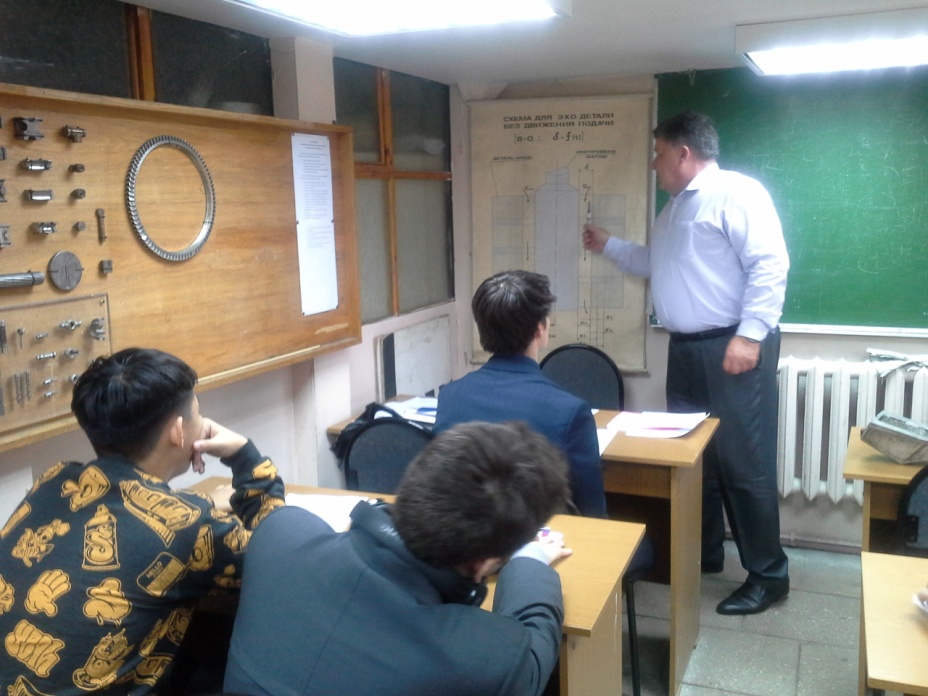 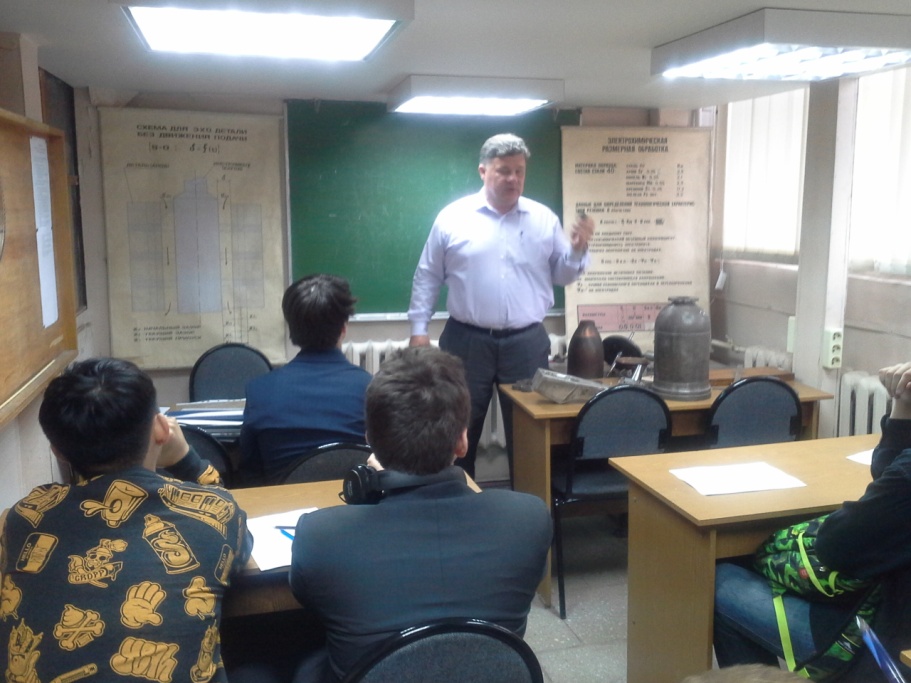 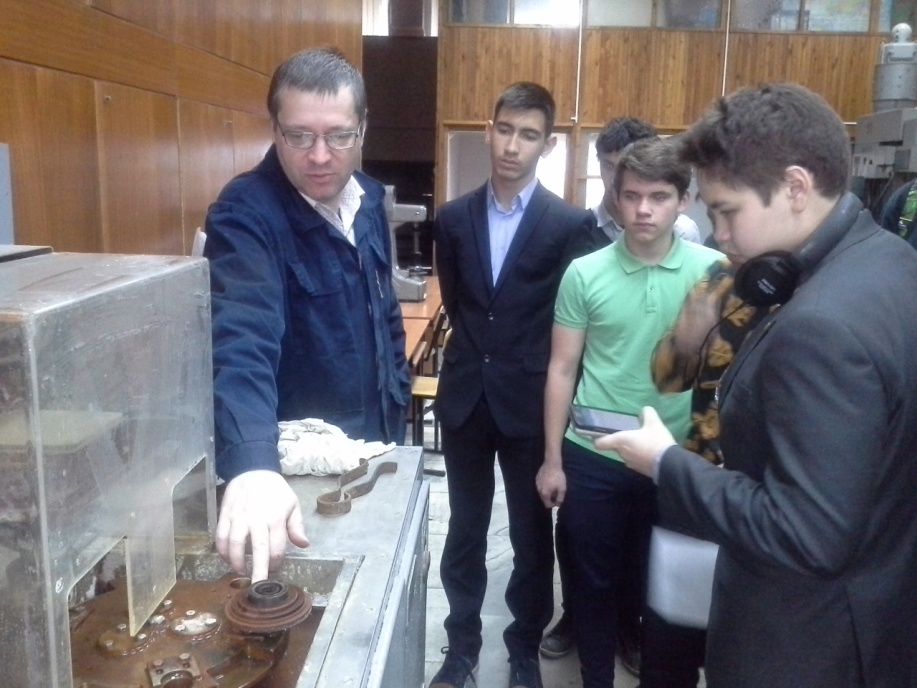 Лабораторная работа 
«Металлографический анализ материалов оборонно-промышленного назначения»  (К. О. Базалеева)
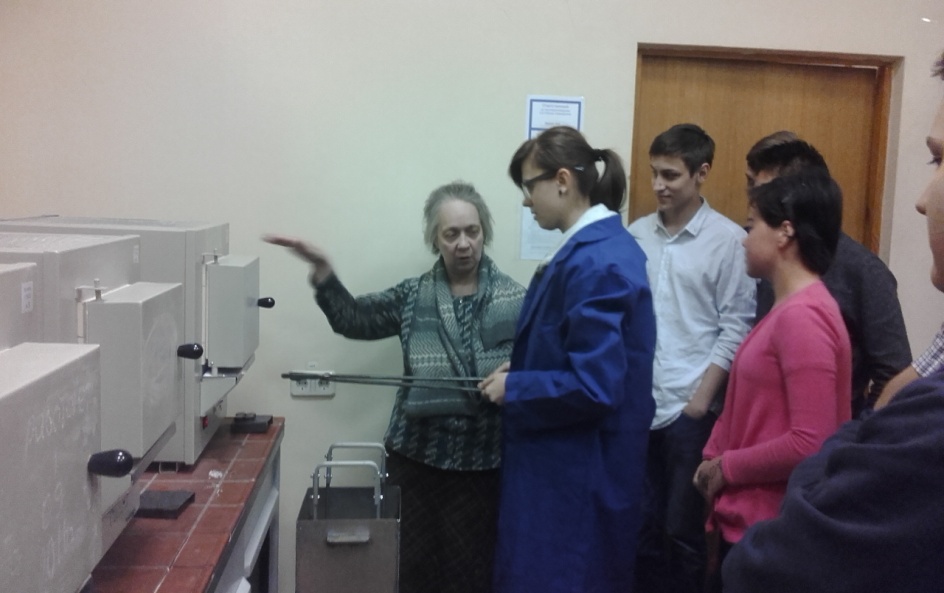 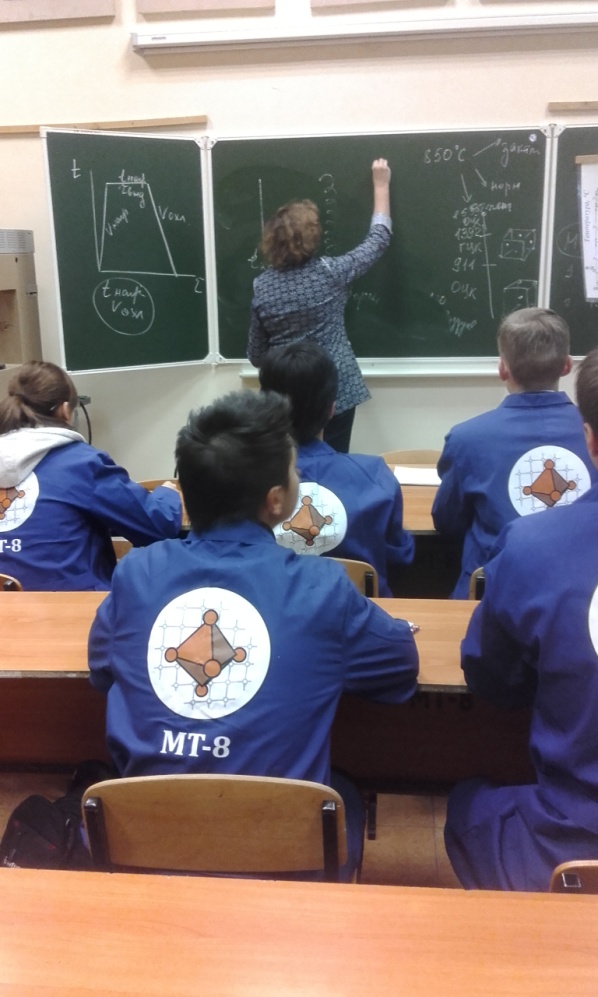 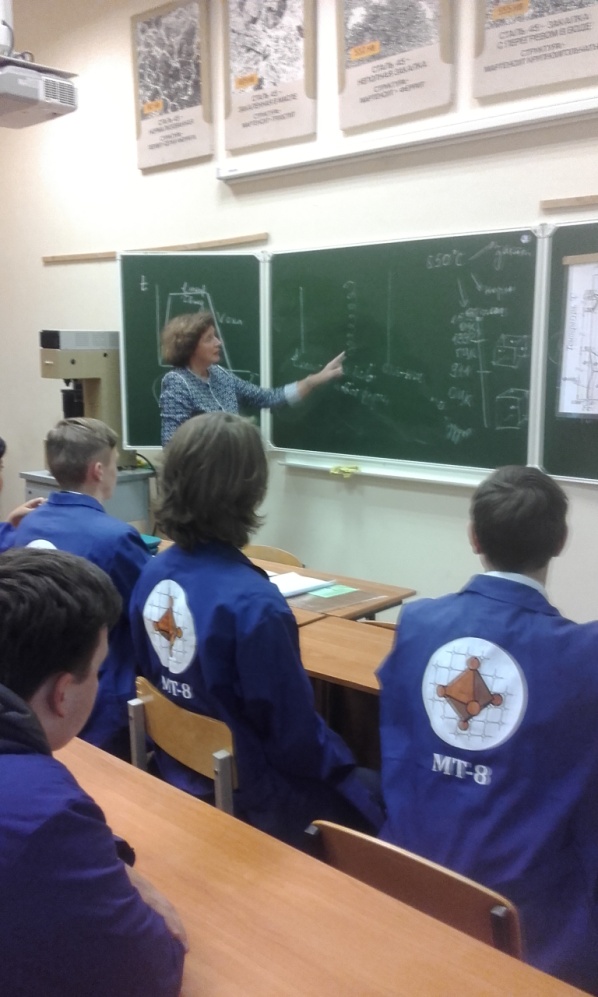 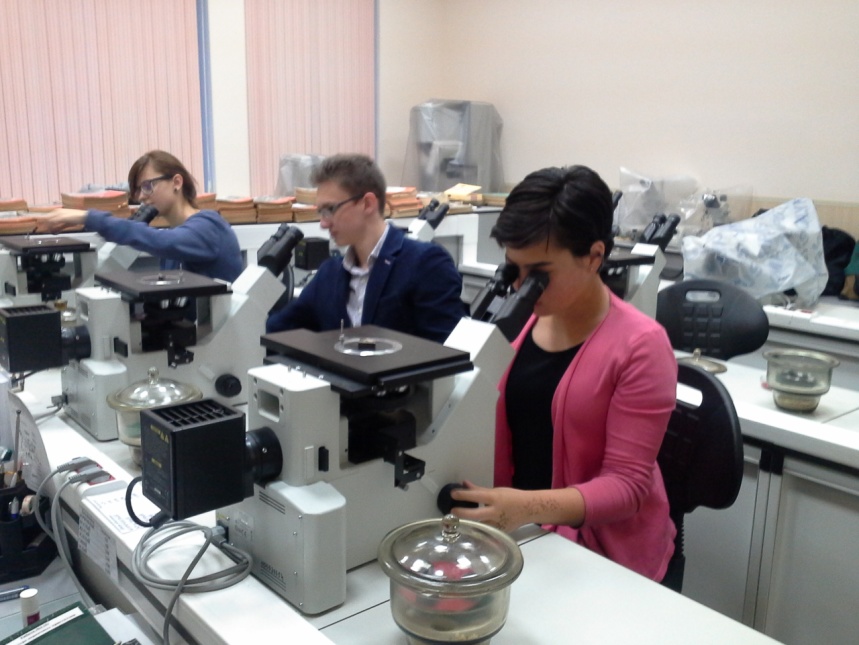 Лабораторная работа «Определение постоянных модуля изотропного материала (стали) методом тензометрии» (А. М. Наумов)
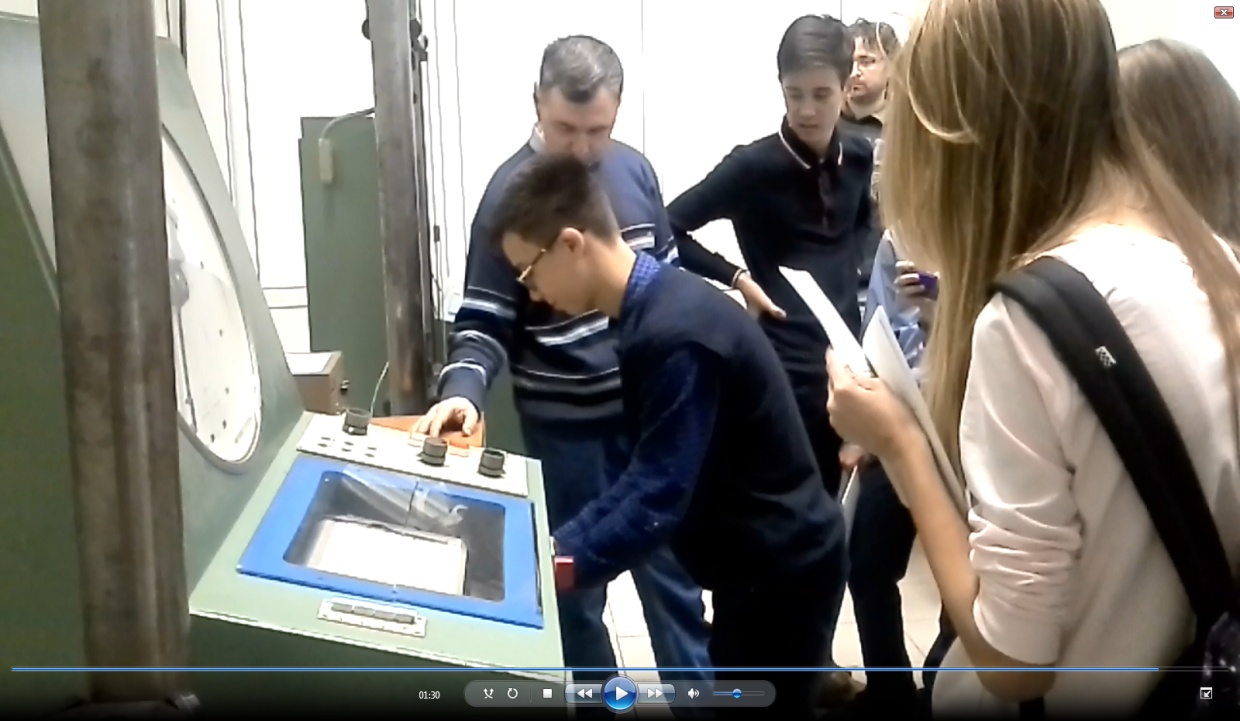 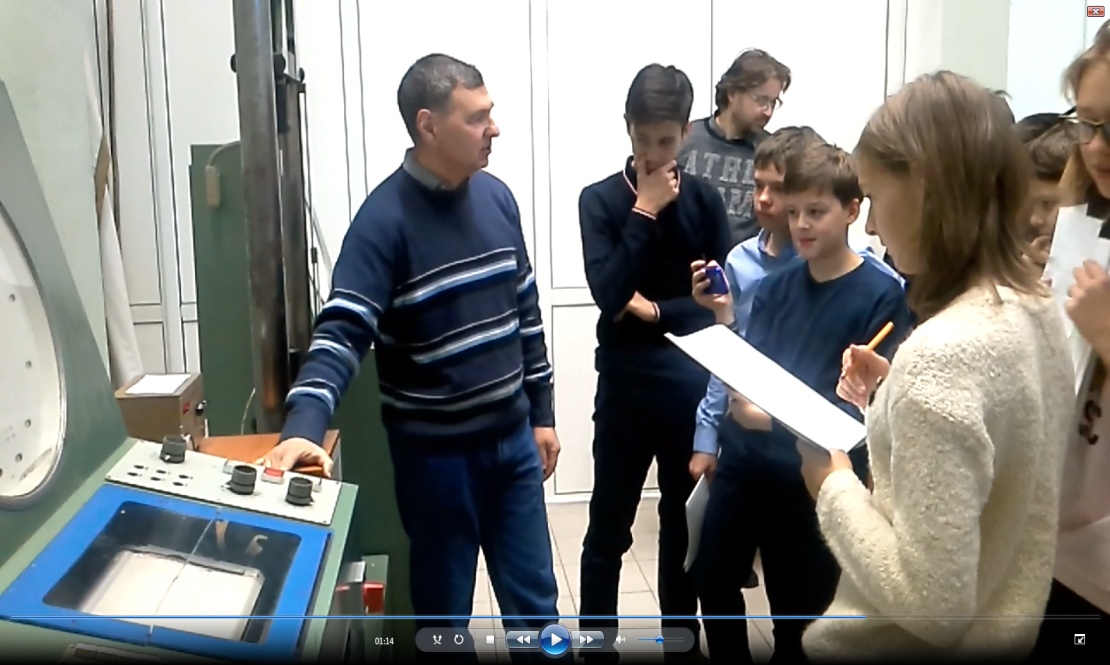 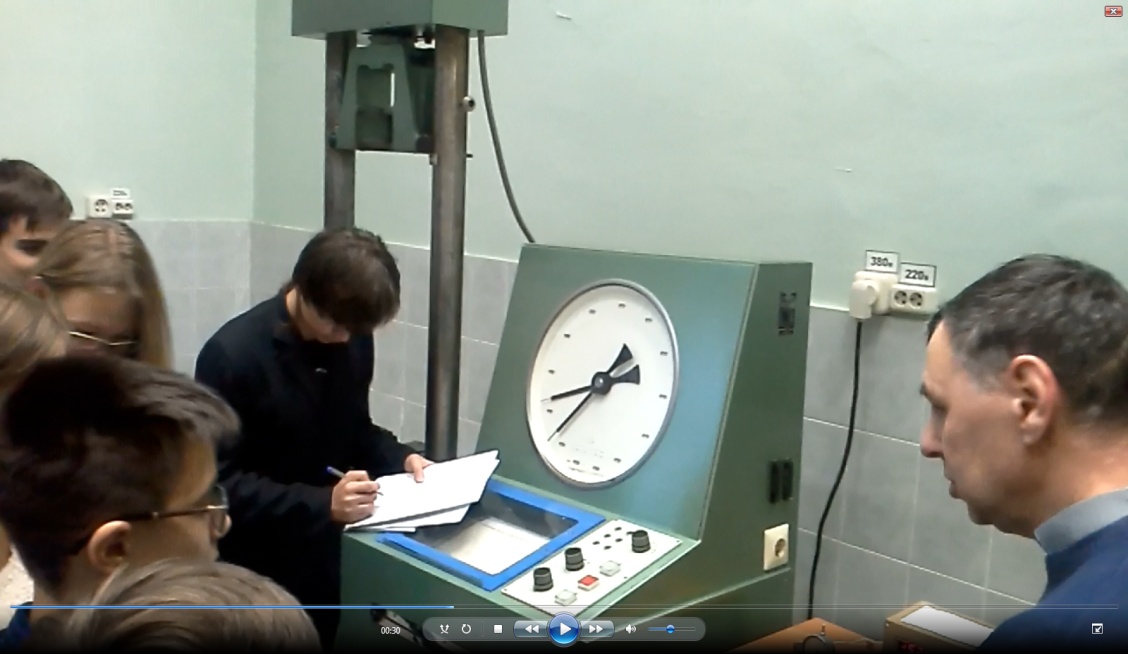 Проектно-исследовательская деятельность

 позволяет учащимся лучше усвоить учебный материал, повысить качество образования;

 способствует личностному, социальному, познавательному и коммуникативному развитию.
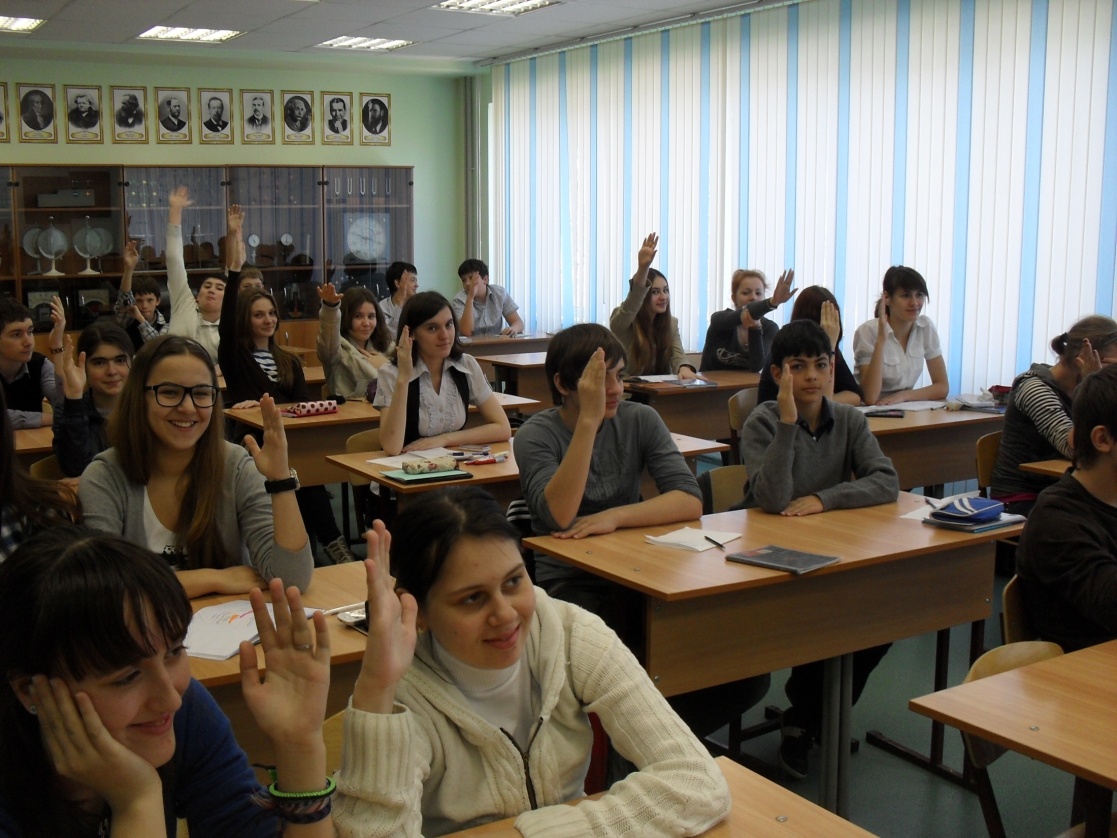 100 % поступление в вузы (бюджет) в 2015 г.

 45%  МИРЭА – государственный технический университет

 11 % Московский государственный строительный
            университет

 11% МГТУ им. Баумана

 11% Московский технологический институт

 11% Институт информационных технологий (г. Зеленоград)

 11% Воронежская военная академия